The Economic outlook
June 18th , 2021
Terry J. Fitzgerald
Vice President & Assistant Director, Economic Analysis
Disclaimer
The views expressed are my own and not necessarily those of the Federal Reserve Bank of Minneapolis or the Federal Reserve System.

Minneapolisfed.org
Today’s talk
Overview of the Federal Reserve
Output: collapse and robust recovery
Jobs: collapse and incomplete recovery
Inflation: recent price rises 
Q&A
[Speaker Notes: Economic decline was historically unprecedented
Very uneven impact – will highlight that as we go

Output – very strong ongoing recovery
Labor – focus on incomplete recovery and reasons
Inflation – are recent increases transitory (likely) or will the 70s replay?]
The federal reserve system
Overview of The federal reserve system
Central bank of the U.S.
Established by Act of Congress in 1913

Two previous U.S. central banks:
First Bank of the United States (1791-1811)	Promoted by Alexander Hamilton,	the first Secretary of the Treasury

Second Bank of the United States (1816-1836)
	Ended when President Andrew Jackson 
	vetoed reauthorization of the bank
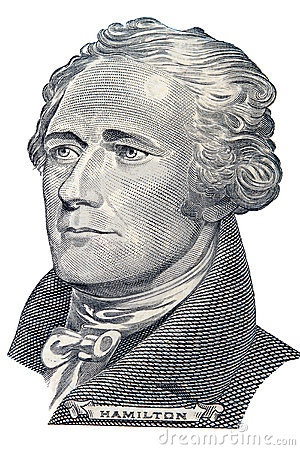 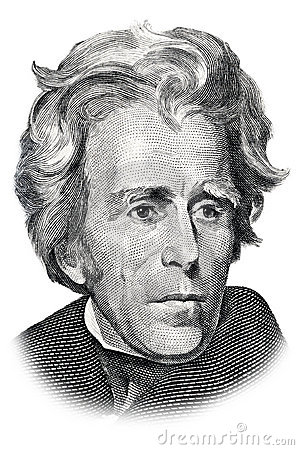 Responsibilities of the federal reserve system
Supervise and regulate banks
Mainly large bank holding companies
JPMorgan Chase, Wells Fargo, Goldman Sachs, Citigroup

Provide financial services
Manage (‘clear’) financial payments
Help banks meet short-term demands for cash
“Lender of Last Resort”

Set monetary policy
Structure of the federal reserve system
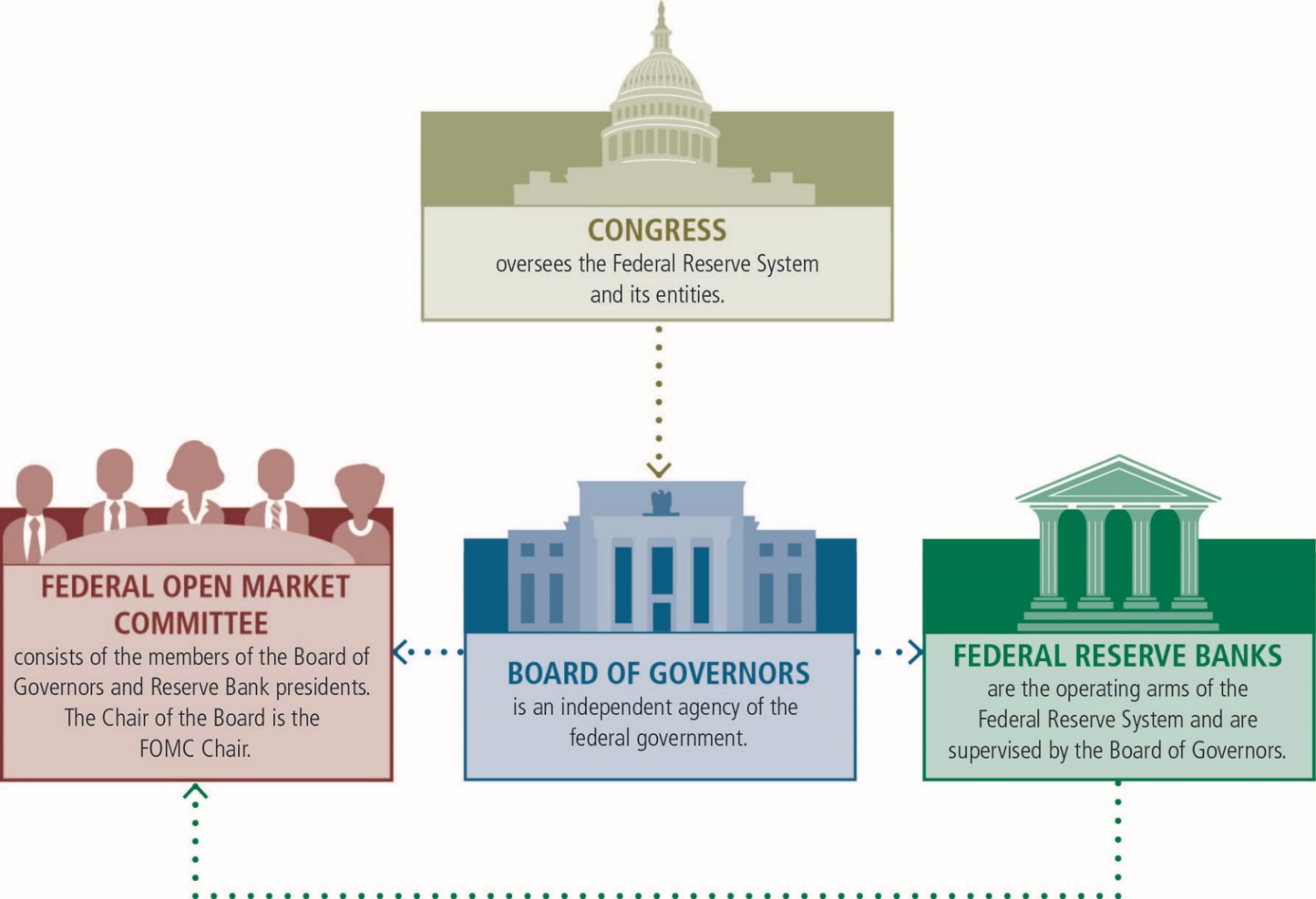 12 “District” banks carry out operating duties of Federal Reserve
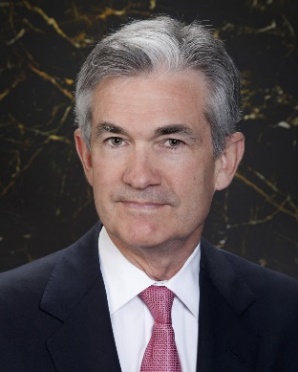 Monetary policy
BOG Chair, Jerome Powell
The federal reserve banks
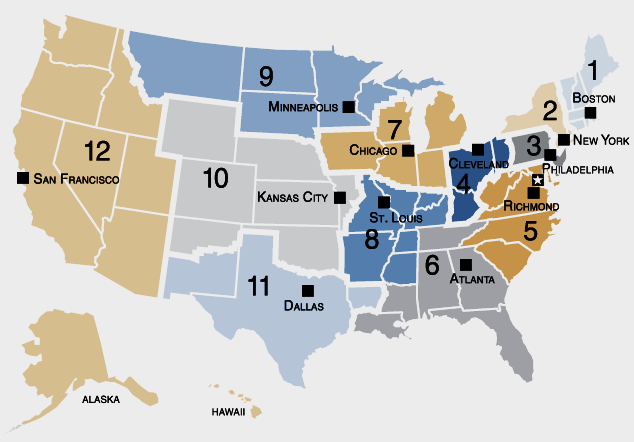 Minneapolis fed’s ninth district
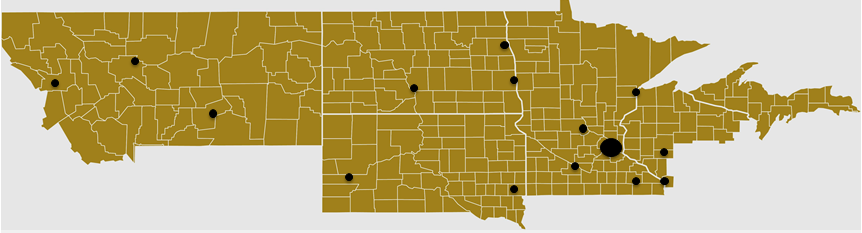 The Minneapolis Fed’s job is to:
Supervise banks & offer financial services in this district
Monitor developments in this regional economy
Represent the interests of the 9th district when monetary policy is set in Washington D.C. 8 times per year
The federal open market committee
(12 voting members)
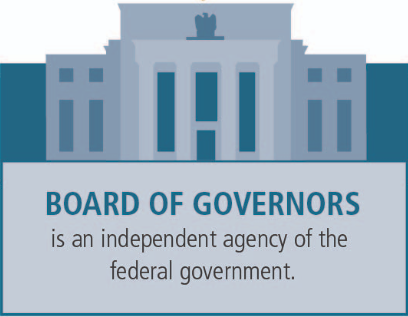 Board of Governors 
7 Governors = 7 votes 
1 seat currently unfilled
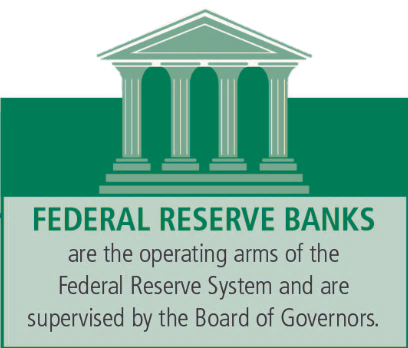 District bank presidents
= 5 votes
NY Fed permanent vote
4 rotating votes among remaining 11 District banks
Minneapolis Fed President 
Neel Kashkari not voting in 2020
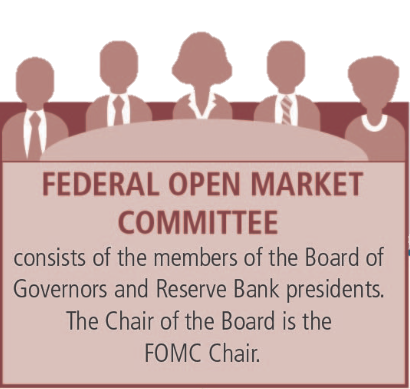 FOMC = 7 + 1 + 4
Currently: 6 + 1 + 4
The federal open market committee
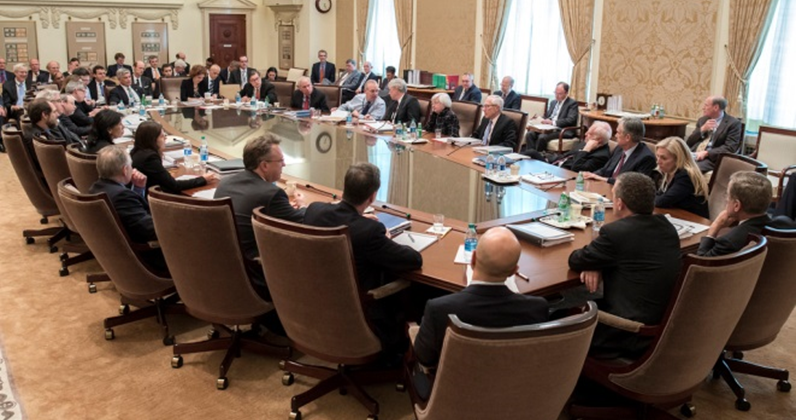 Monetary policy: the dual mandate
In 1977, Congress directed the Board of Governors of the Federal Reserve System and the Federal Open Market Committee to set monetary policy in order to promote the goals of:
“maximum employment”
“stable prices”

Known as the “dual mandate”
Today’s talk
Overview of the Federal Reserve
Output: collapse and robust recovery
Jobs: collapse and incomplete recovery
Inflation: recent price rises 
Q&A
[Speaker Notes: Economic decline was historically unprecedented
Very uneven impact – will highlight that as we go

Output – very strong ongoing recovery]
Change in U.S. output
SA, percent
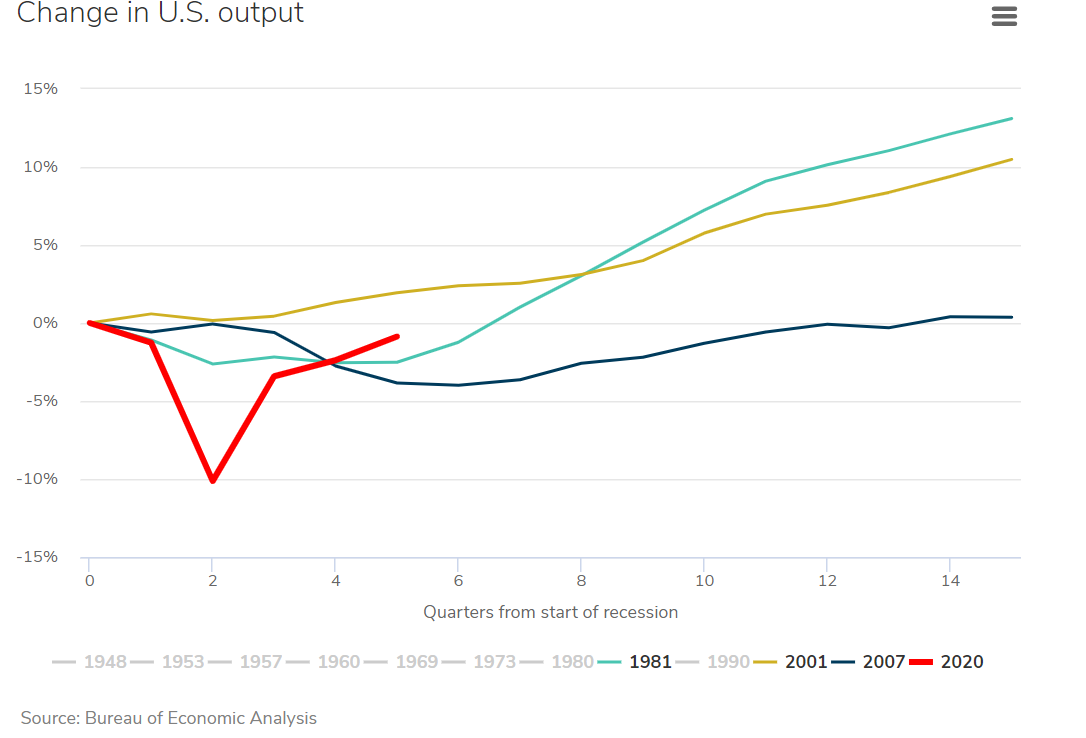 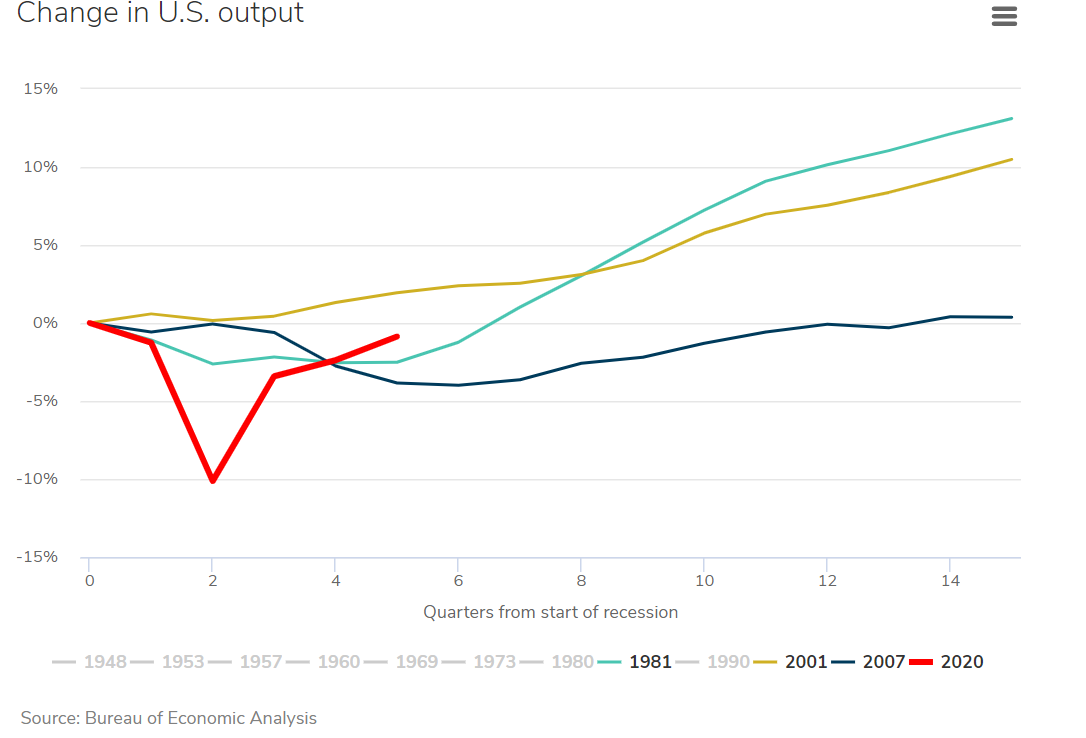 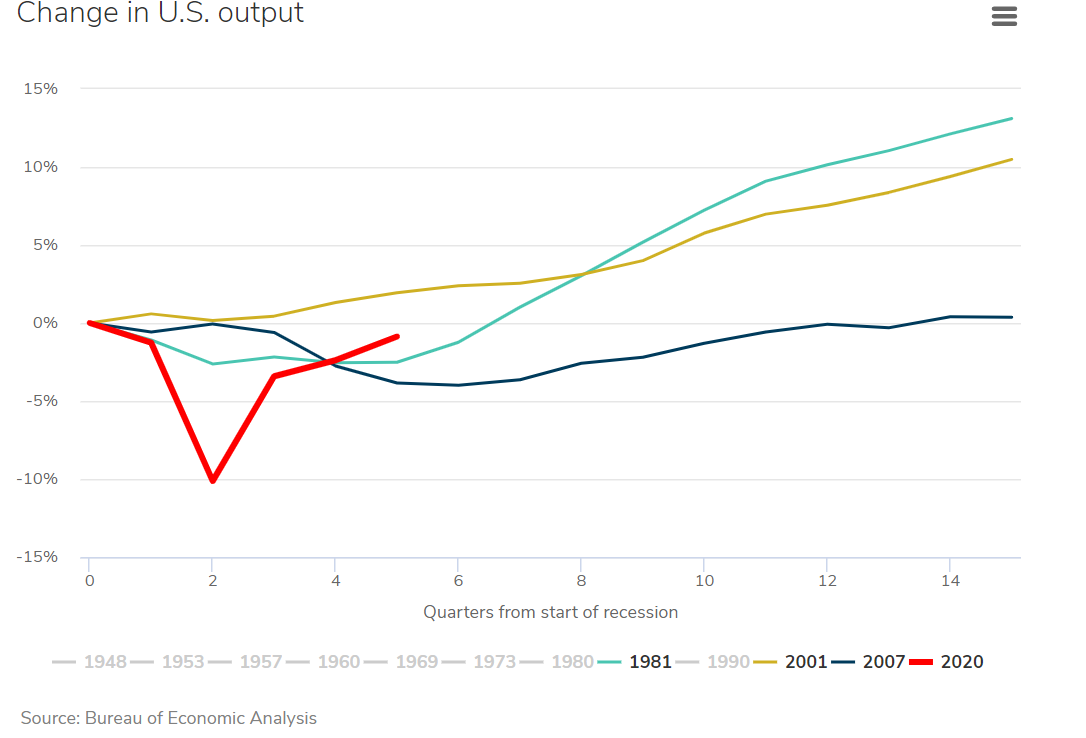 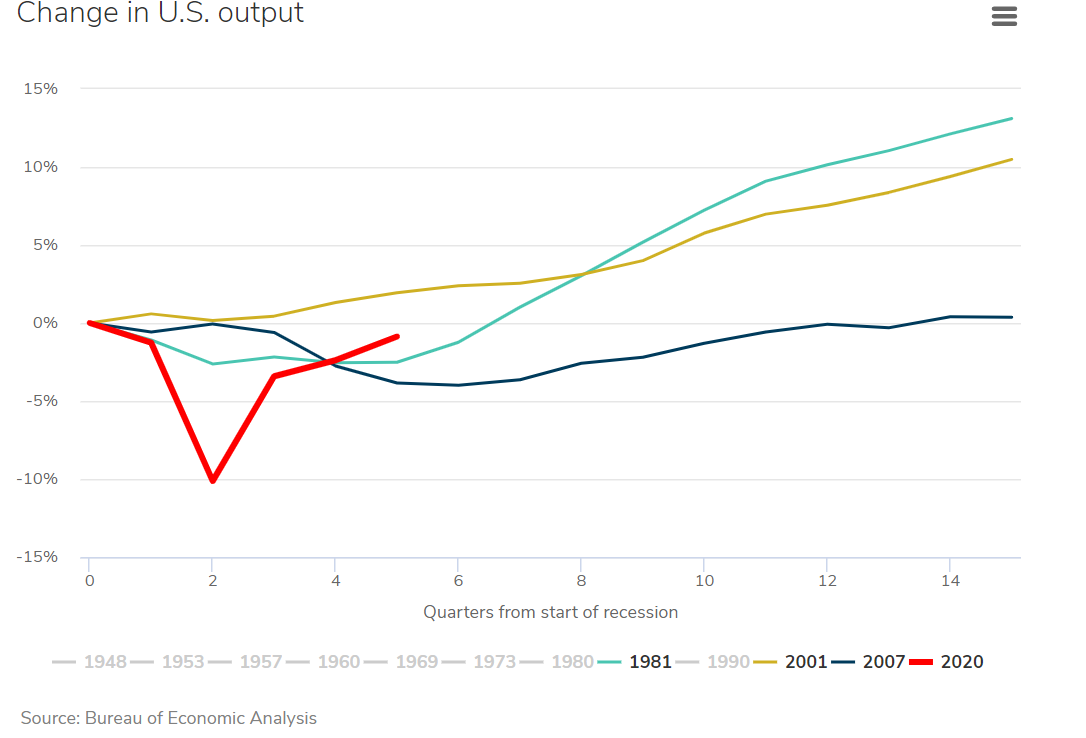 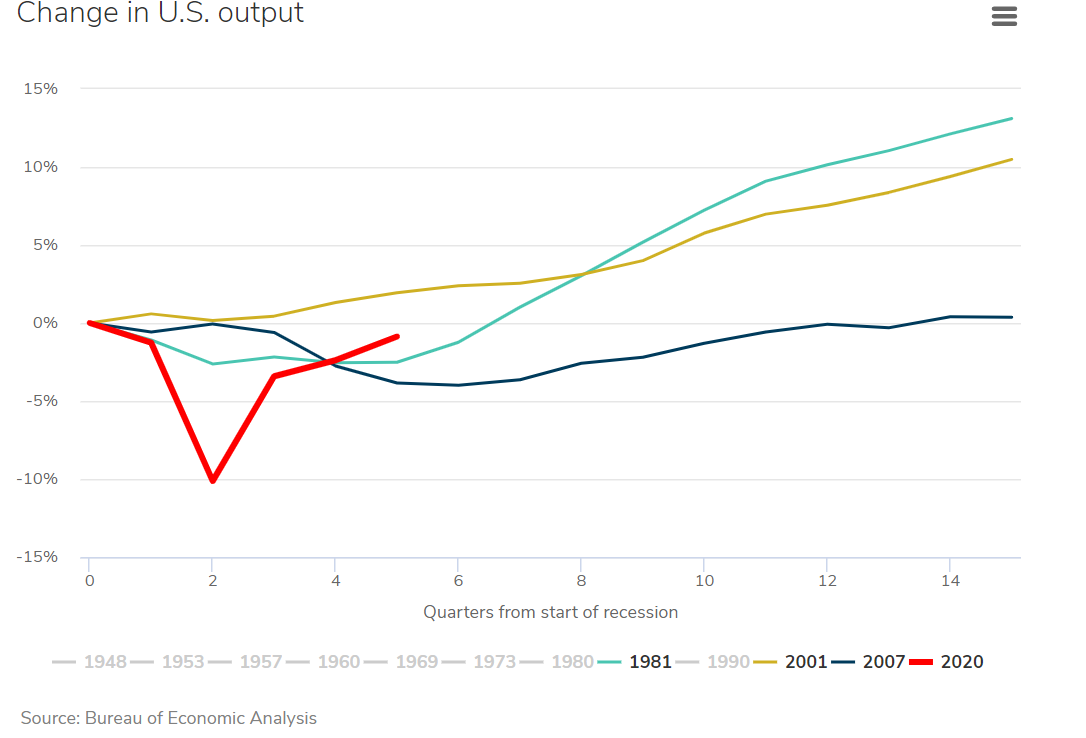 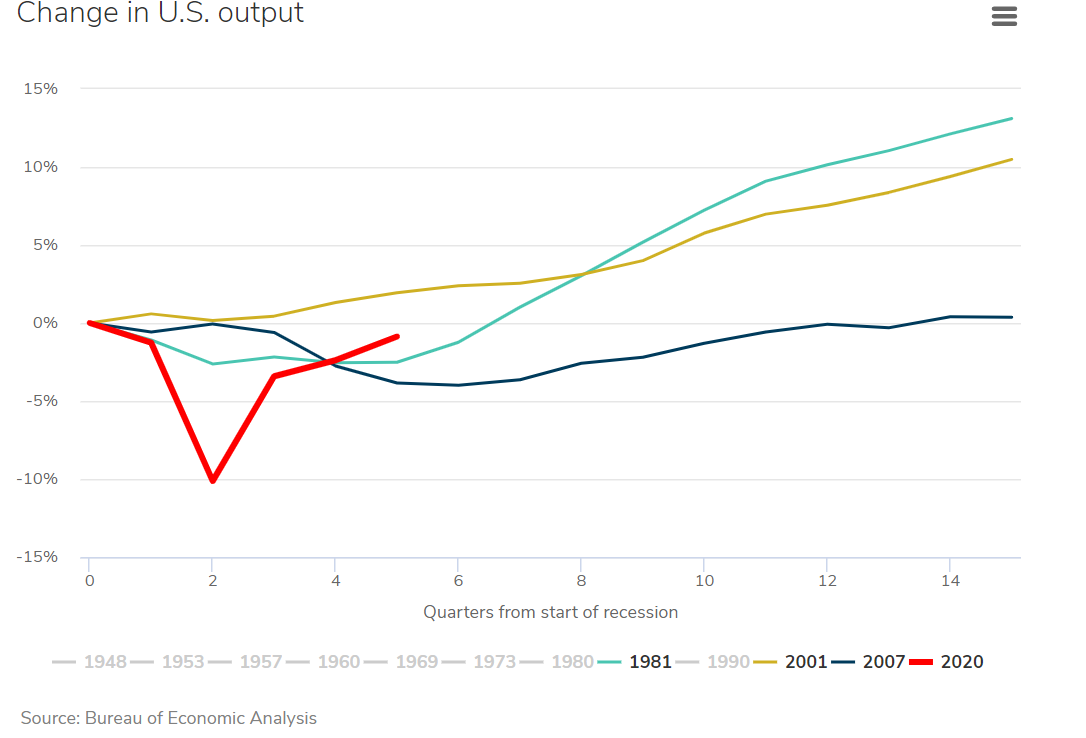 [Speaker Notes: Record shattering drop in output in 2020 – 6 week period
Dashboard at Minneapolisfed.org (Recession in Perspective)
10% decline – way bigger than 2007 or 1981 (for old folks)
But strong output recovery – now ahead of 1981, 2007]
Output:  Collapse and robust recovery
Very strong growth expected throughout 2021 and into 2022
Vaccinations driving reopening 
Pent-up demand
Fiscal stimulus boosting incomes and spending
Supply bottlenecks restraining some growth
Real GDP
trillions of chained 2012$
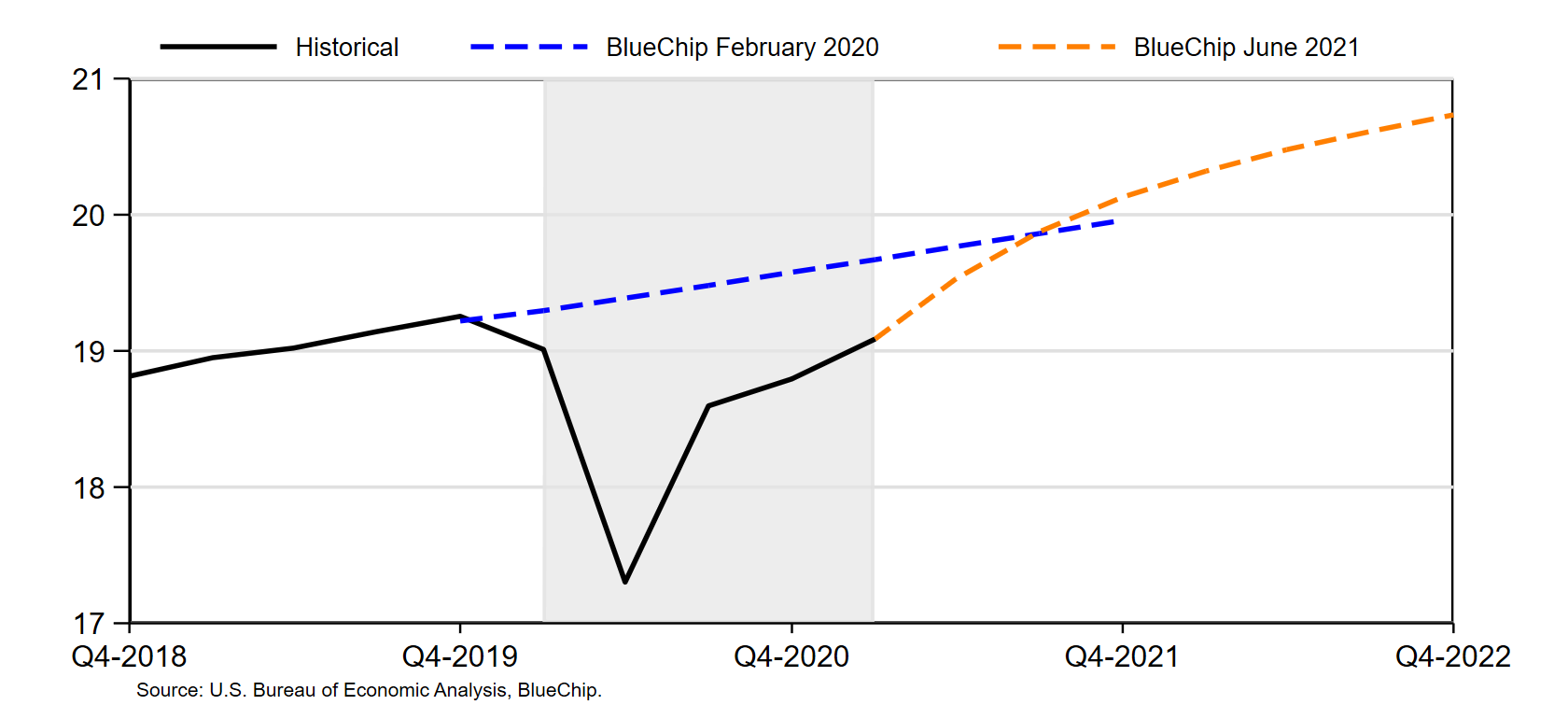 [Speaker Notes: Blue line – forecast of real GDP just before COVID hit
Orange line – current forecast
surpass 2019Q4 this quarter, above pre-COVID forecast by end of year (vaccinations/reopening + huge fiscal stimulus + disparate impact)
7% in 2021, 3% in 2022

Blue Chip 	Q1     Q2     Q3     Q4	2022
June 2021	6.4     9.6     7.3     5.2	3.9, 3.1, 2.6, 2.4]
Household spending
Percent, saAR
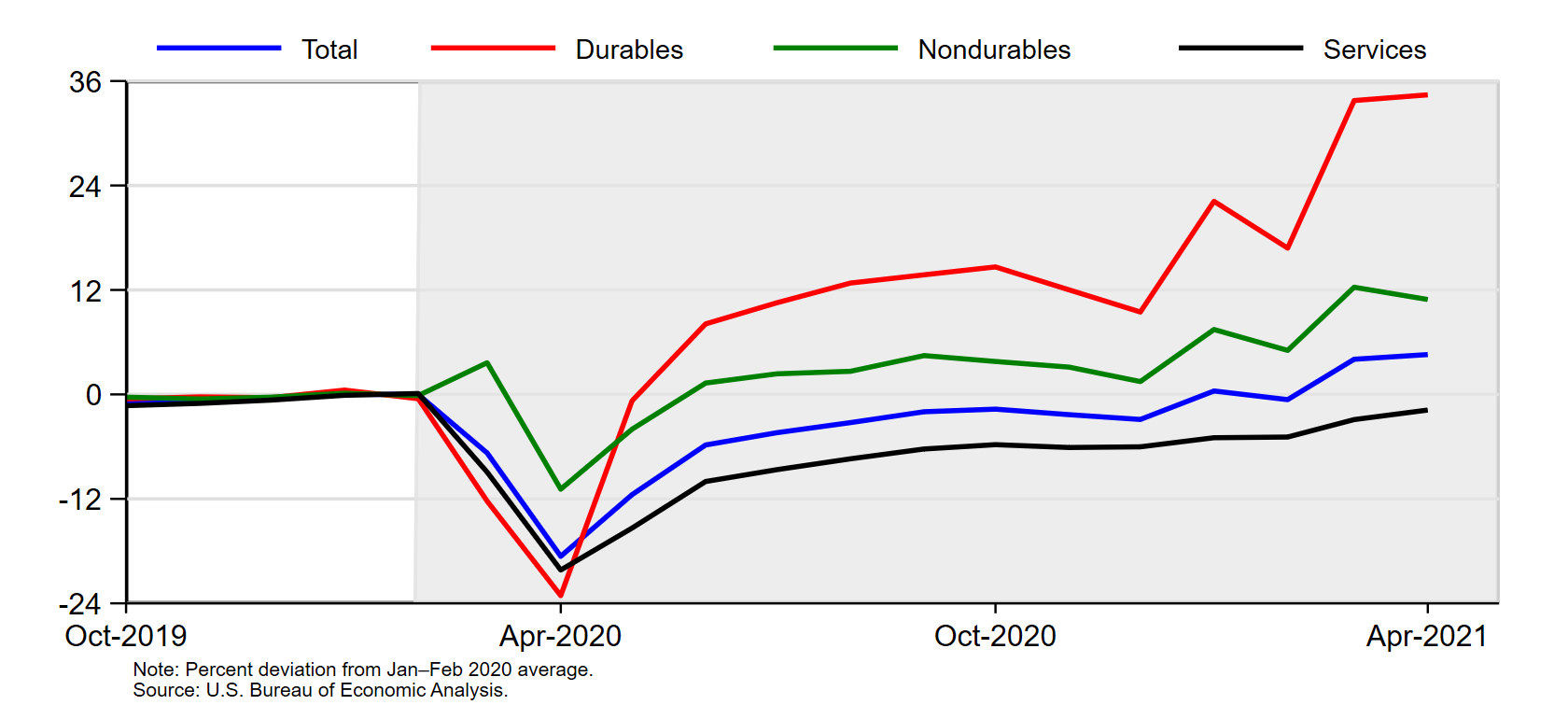 [Speaker Notes: Durable goods boomed
Supply bottlenecks concentrated in those sectors (cars, bikes, goods)
Also had implications for labor markets – what groups suffered]
Today’s talk
Overview of the Federal Reserve
Output: collapse and robust recovery
Jobs: collapse and incomplete recovery
Inflation: recent price rises 
Q&A
[Speaker Notes: Labor – focus on incomplete recovery, uneven impact, and reasons for slow recovery]
Change in U.S. employment
SA, percent
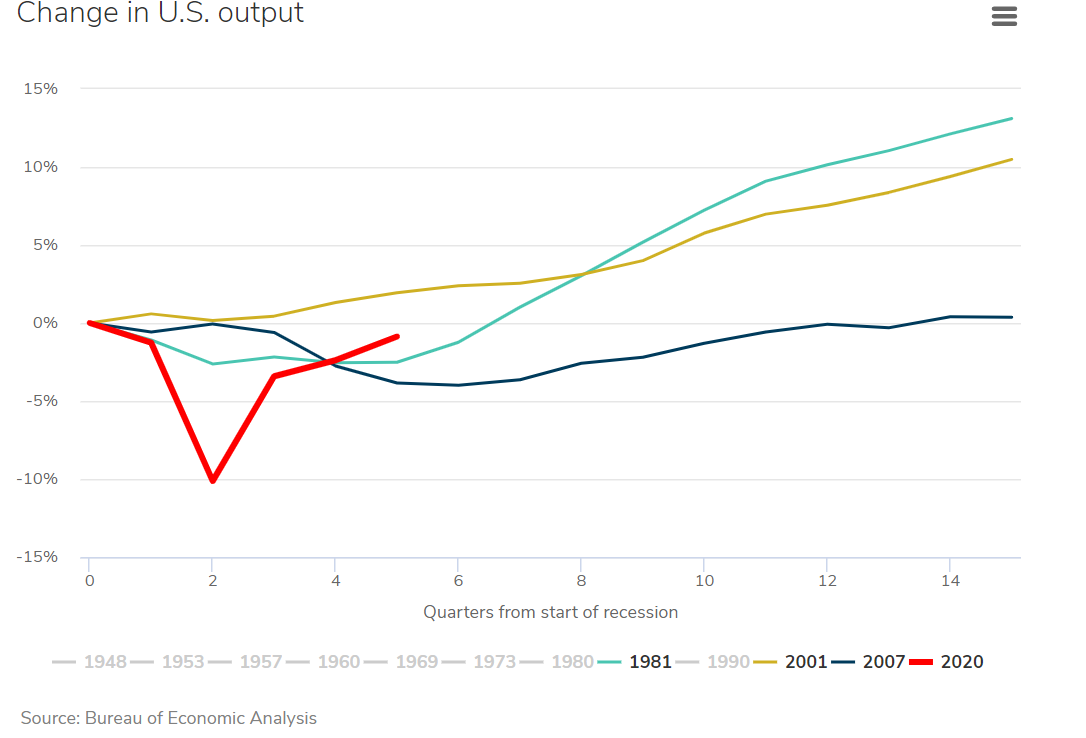 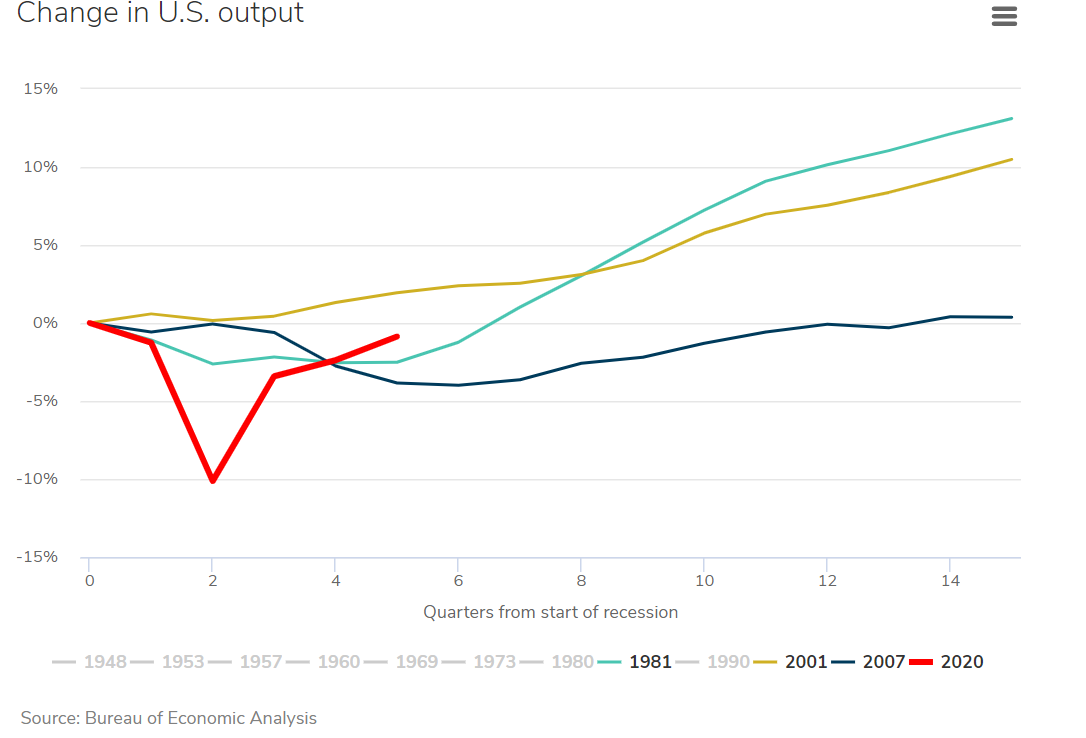 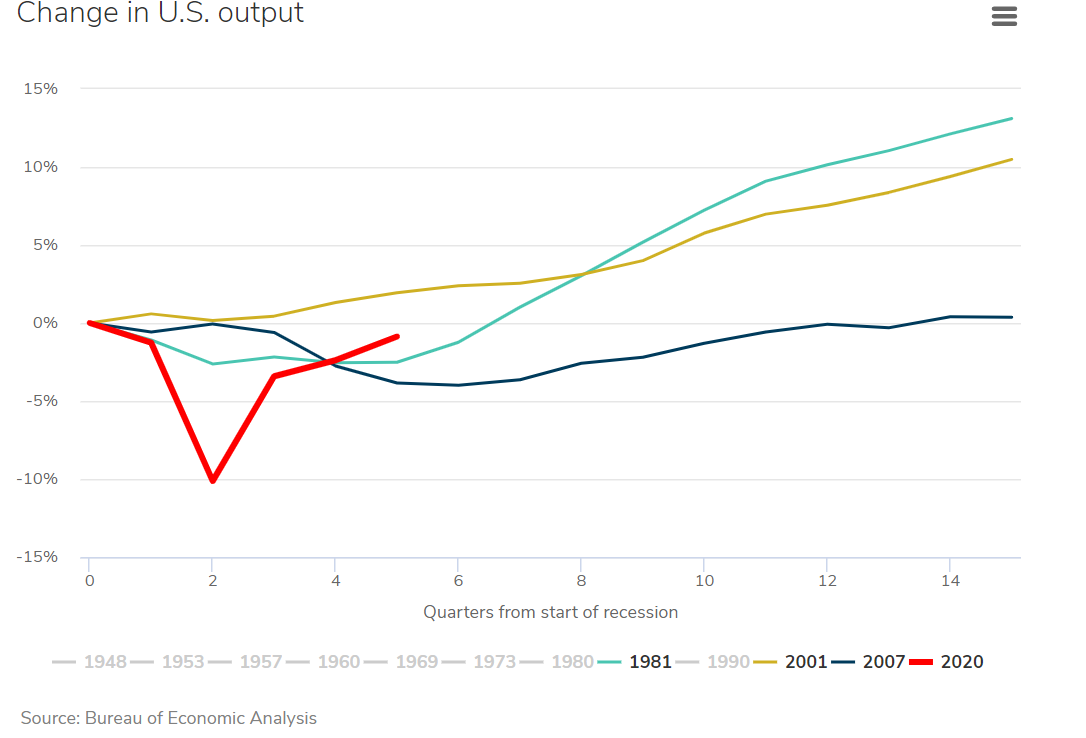 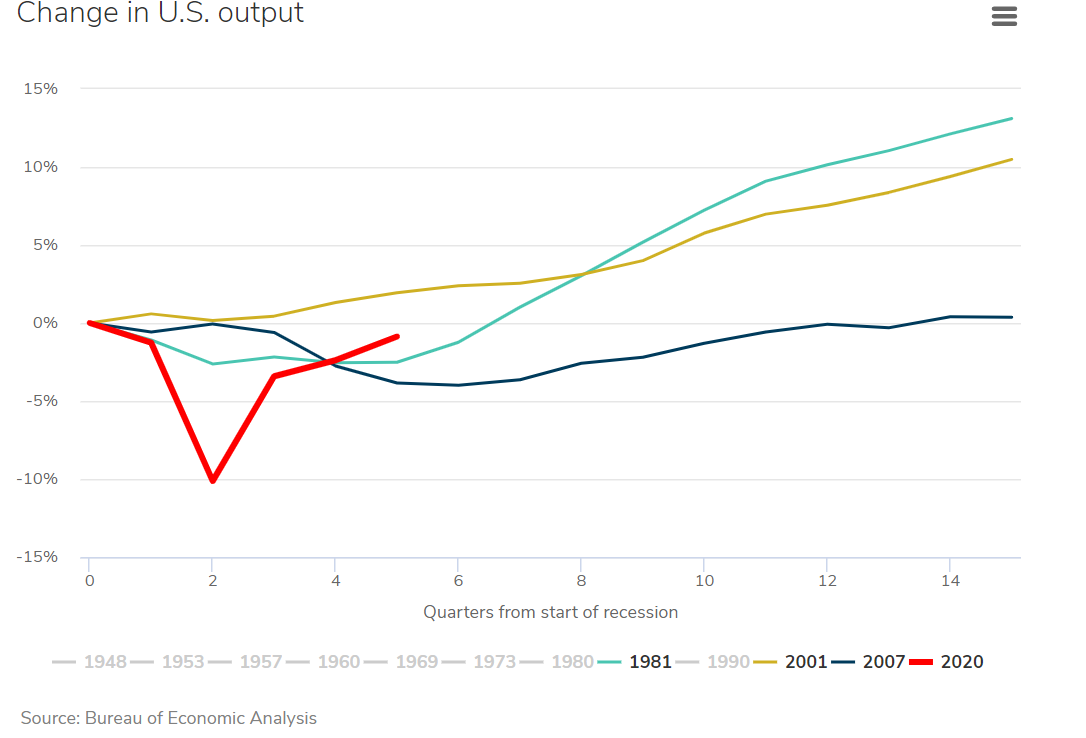 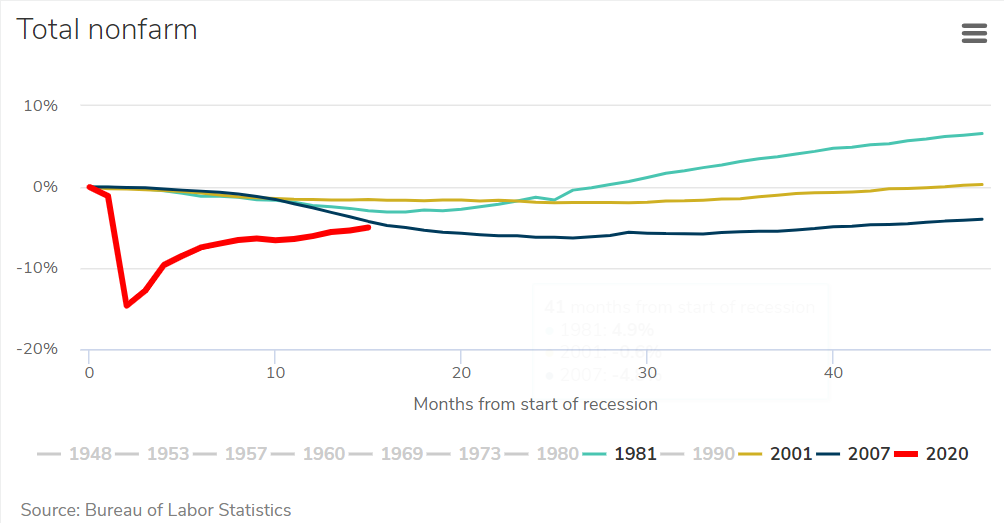 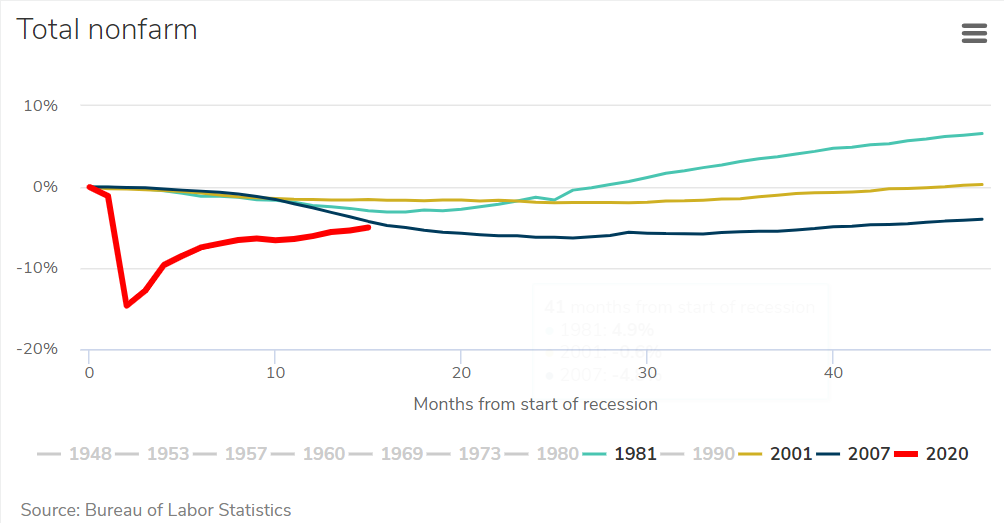 [Speaker Notes: Massive drop; incomplete recovery – still below previous recession (unlike output)]
Jobs:  Collapse and incomplete recovery
Very strong job growth in summer 2020, but slowed in the fall and winter
Still have huge loss in jobs

Unemployment rate provides very incomplete picture
Many people remain on sidelines

Low-wage workers bearing brunt of recession
Nonfarm employment
Millions, Level
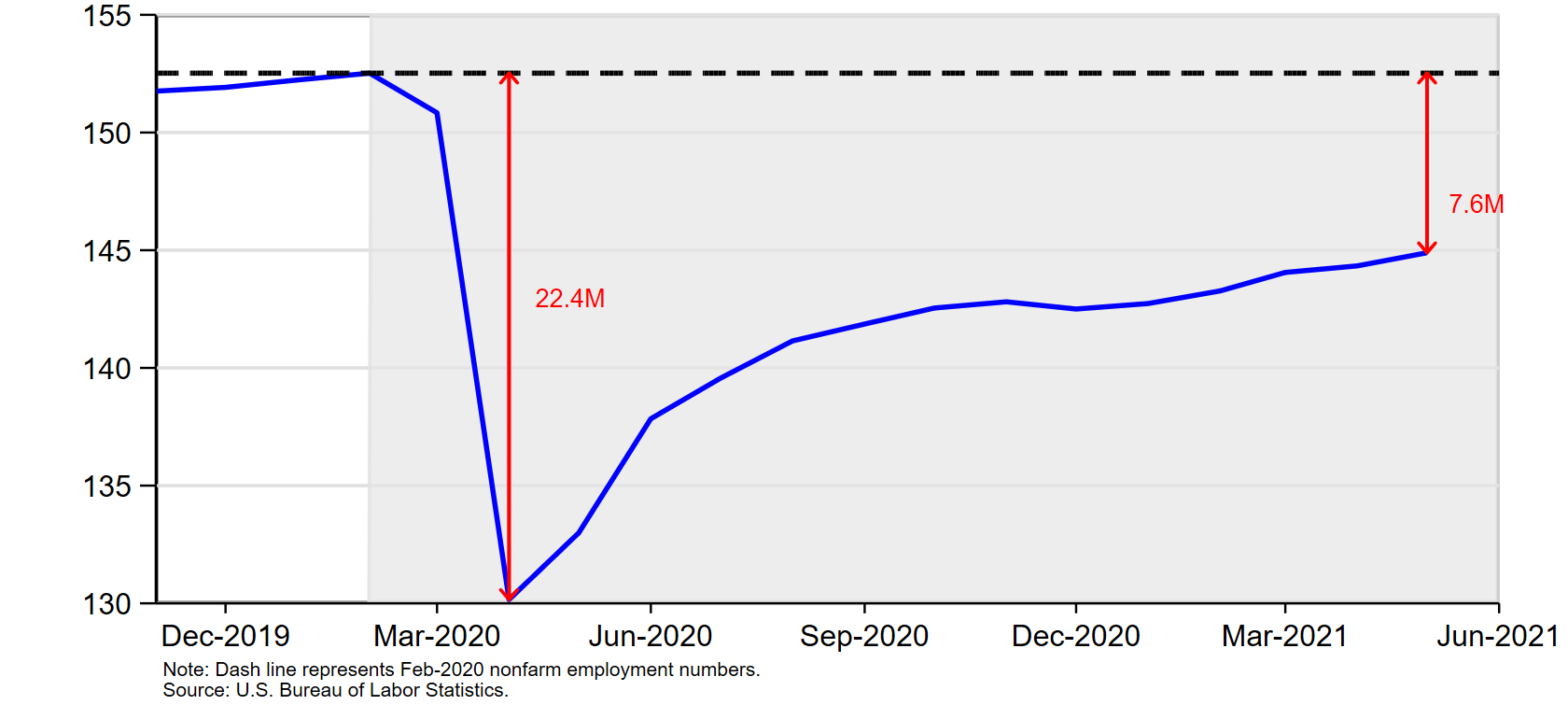 [Speaker Notes: While GDP is projected to reach pre-crisis level in 2022, employment hole is much deeper
Fell 22.41m in roughly 6 weeks (shattered postwar record)
At first, recovery very strong; flattened out over the fall and winter – now picking up again
Still down 7.6m jobs – more than 8.7m decline at peak of Great Recession]
Unemployment rate
percent
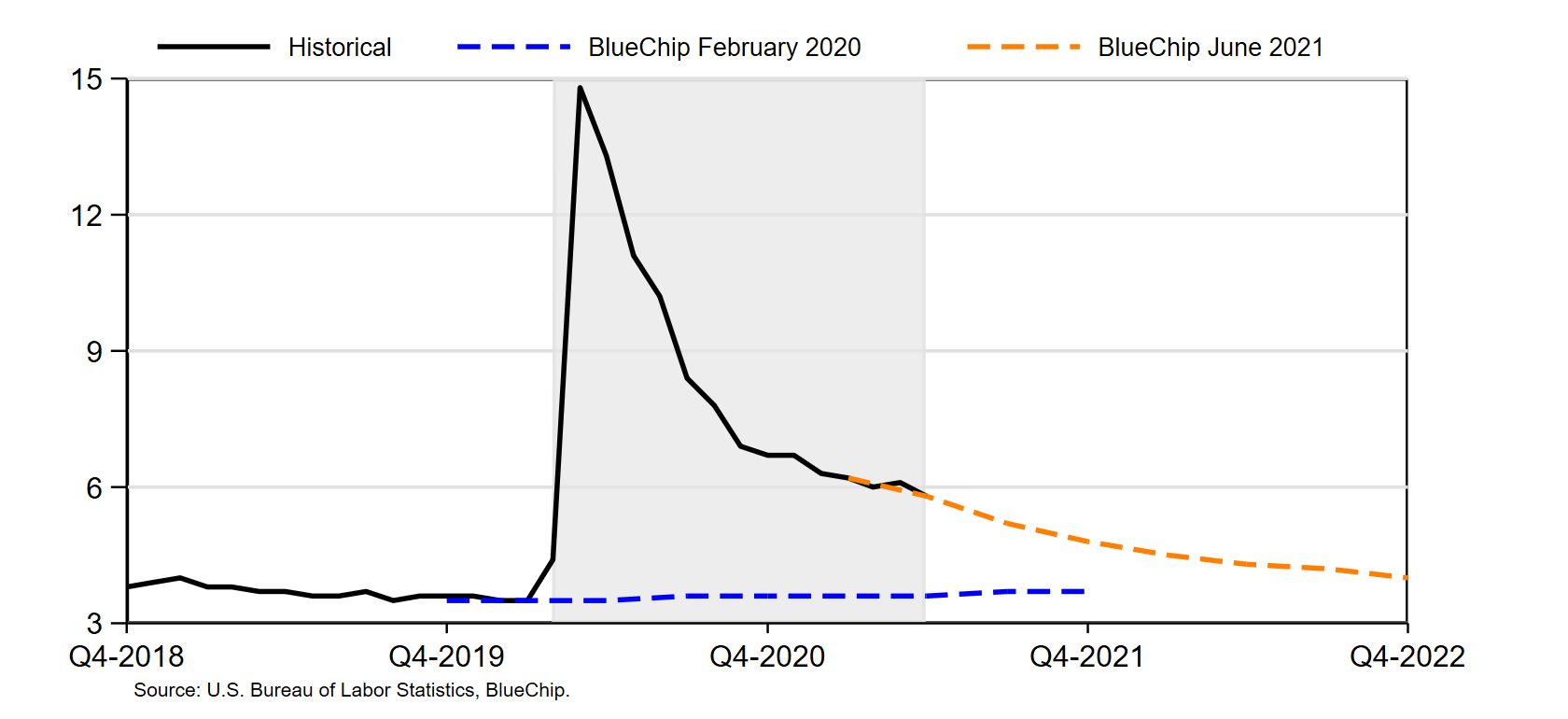 [Speaker Notes: UR at 5.8 in May – expected to be below 5% at end of year; 4% or lower 
overstates recovery in labor market; labor force has declined – doesn’t show here
MN UR 4.0%;  upper 7s if include those who left LF
Single measure ignores “broad and inclusive” features of new max employment language

Misleading on health of labor markets – look at employment]
Unemployment rate
percent
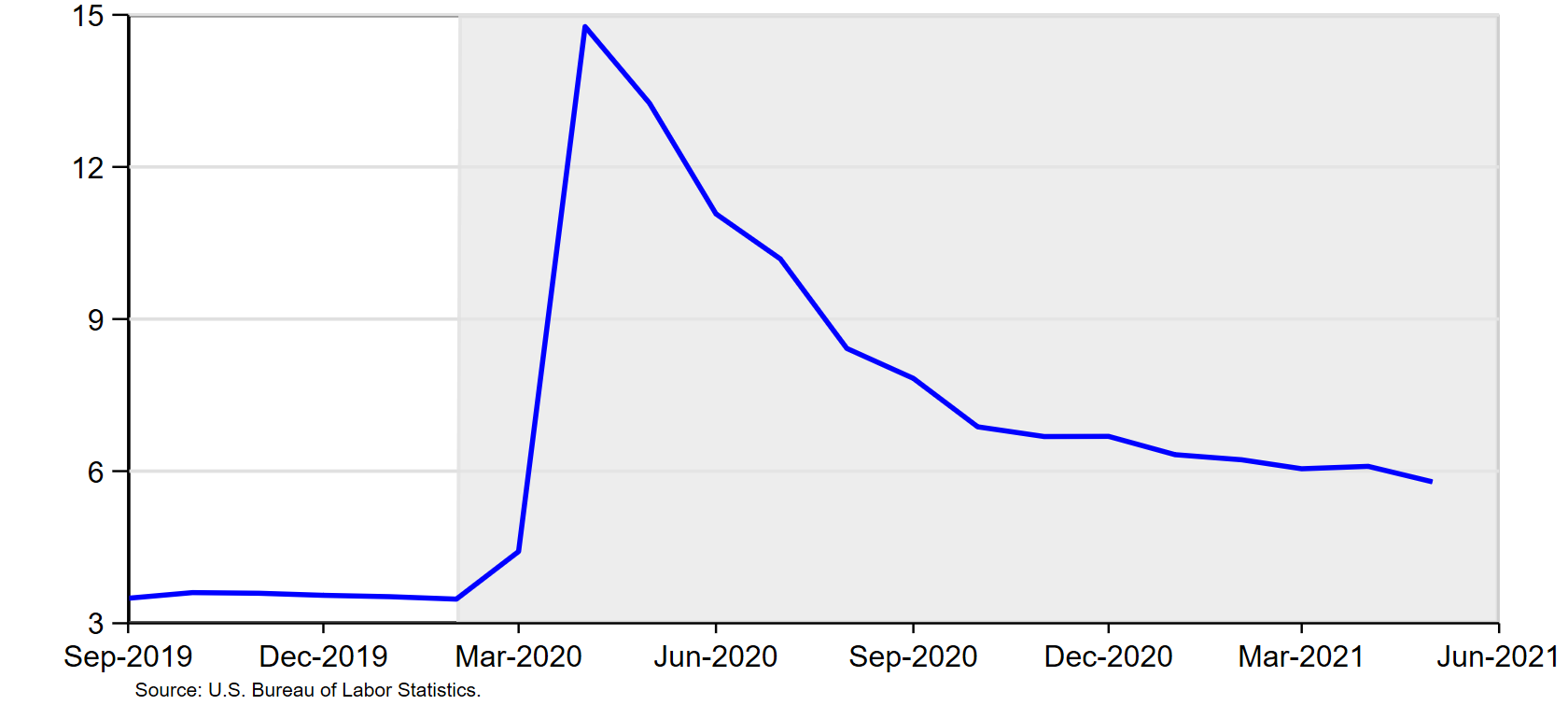 participation rate (16+)
percent
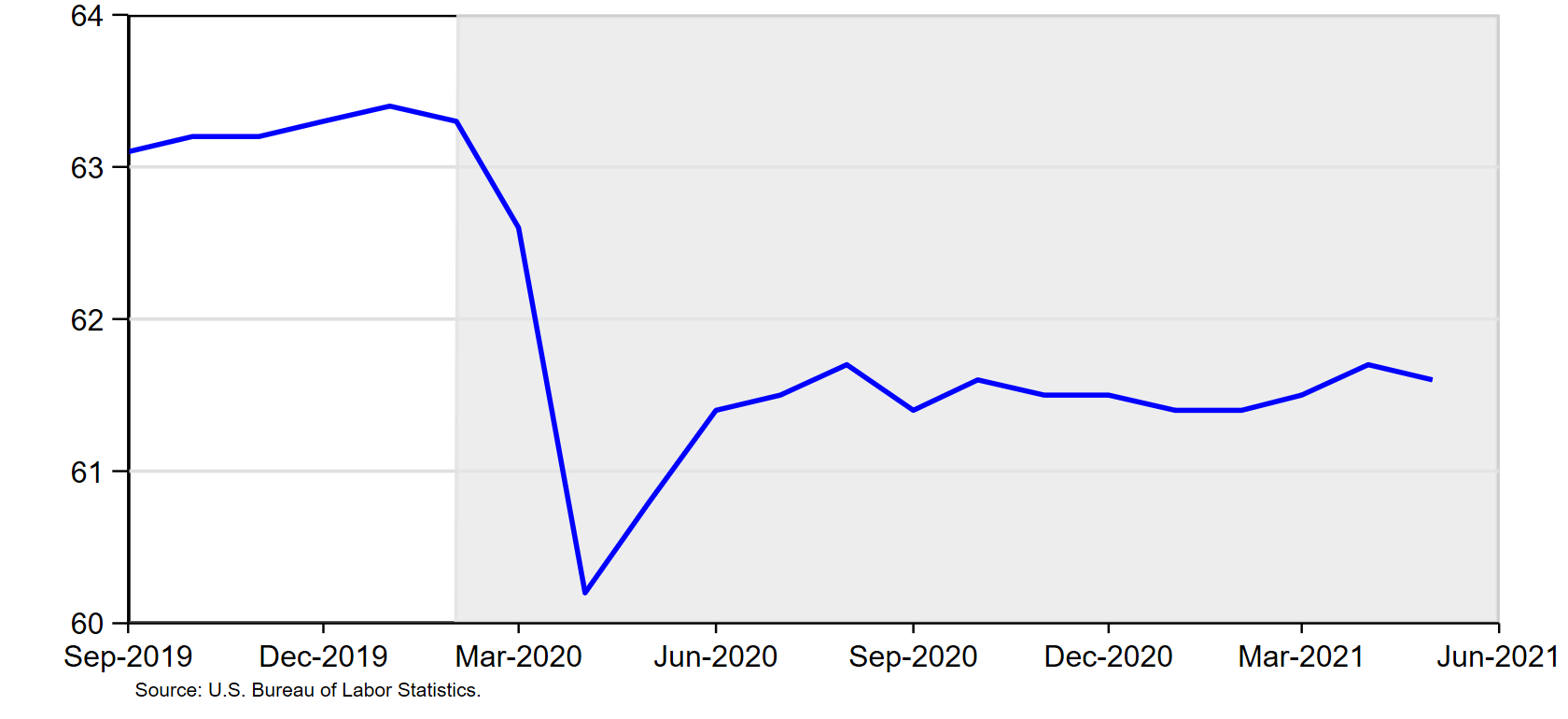 [Speaker Notes: LFP has fallen.  5.m people still out of labor force.  Not counted as unemployed.]
Unemployment rate
percent
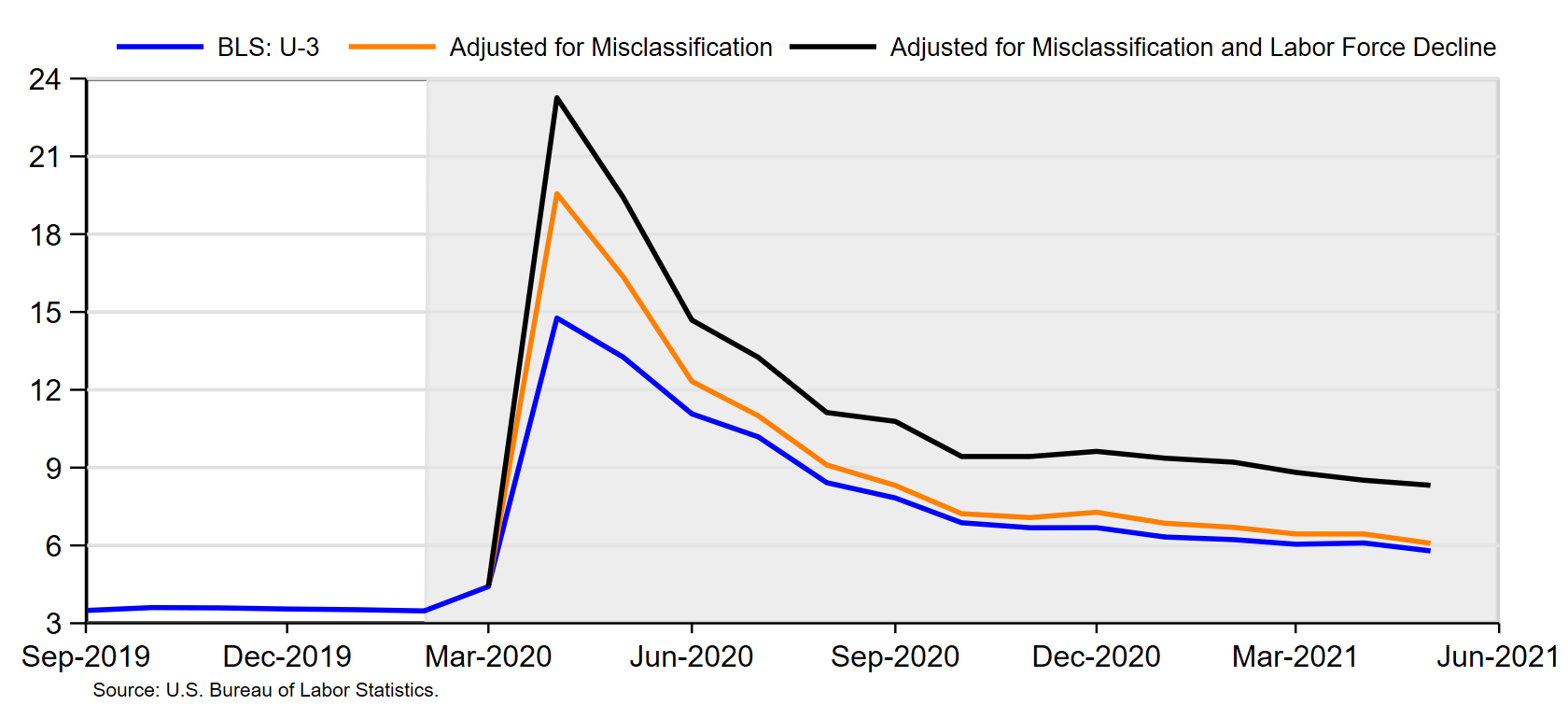 [Speaker Notes: Adjust for LFP decline and misclassified workers (laid off workers mistaken counted as employed).  True UR reached 24% in April; now at 9.6%]
Employment-population ratio (16+)
percent
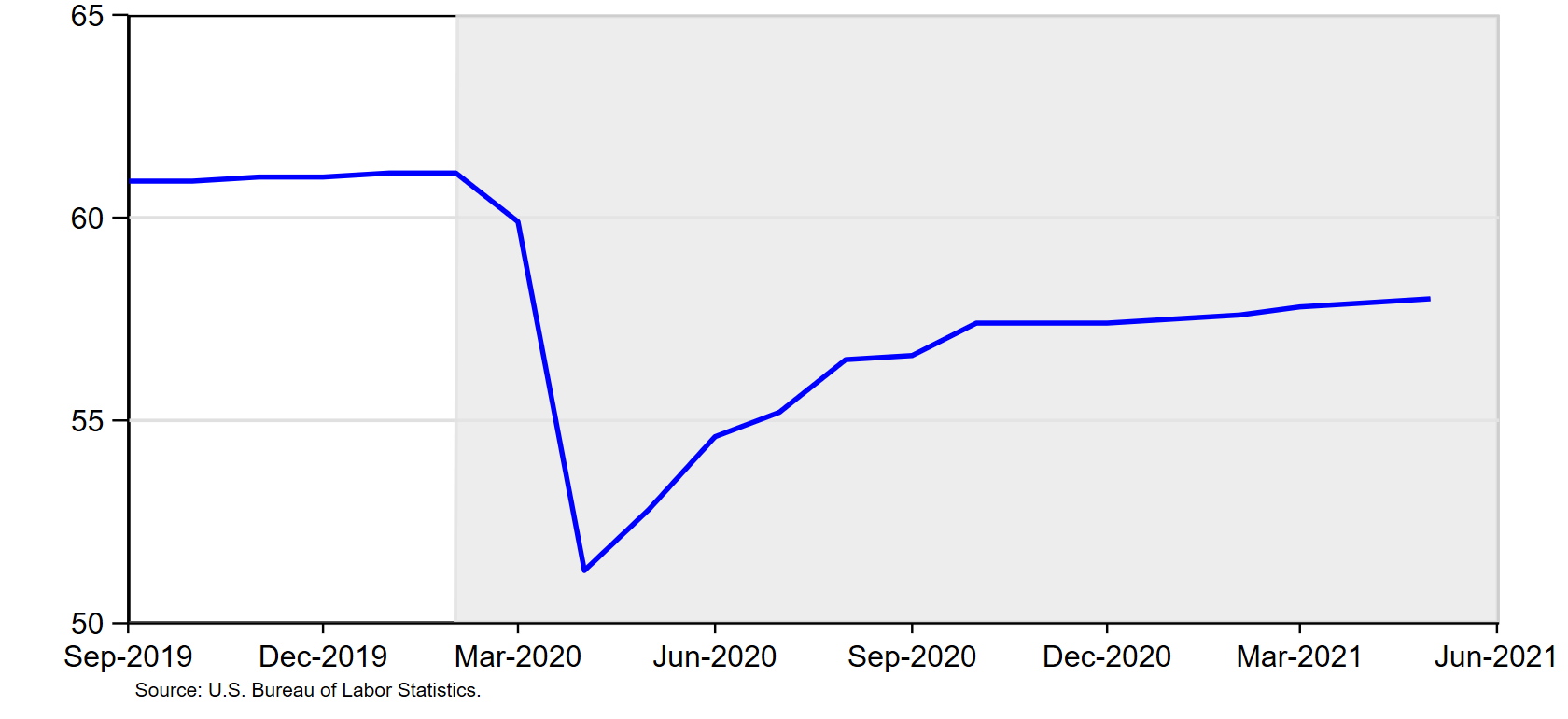 Add epop 16+ chart
Employment–population ratio (16+)
SA, percent
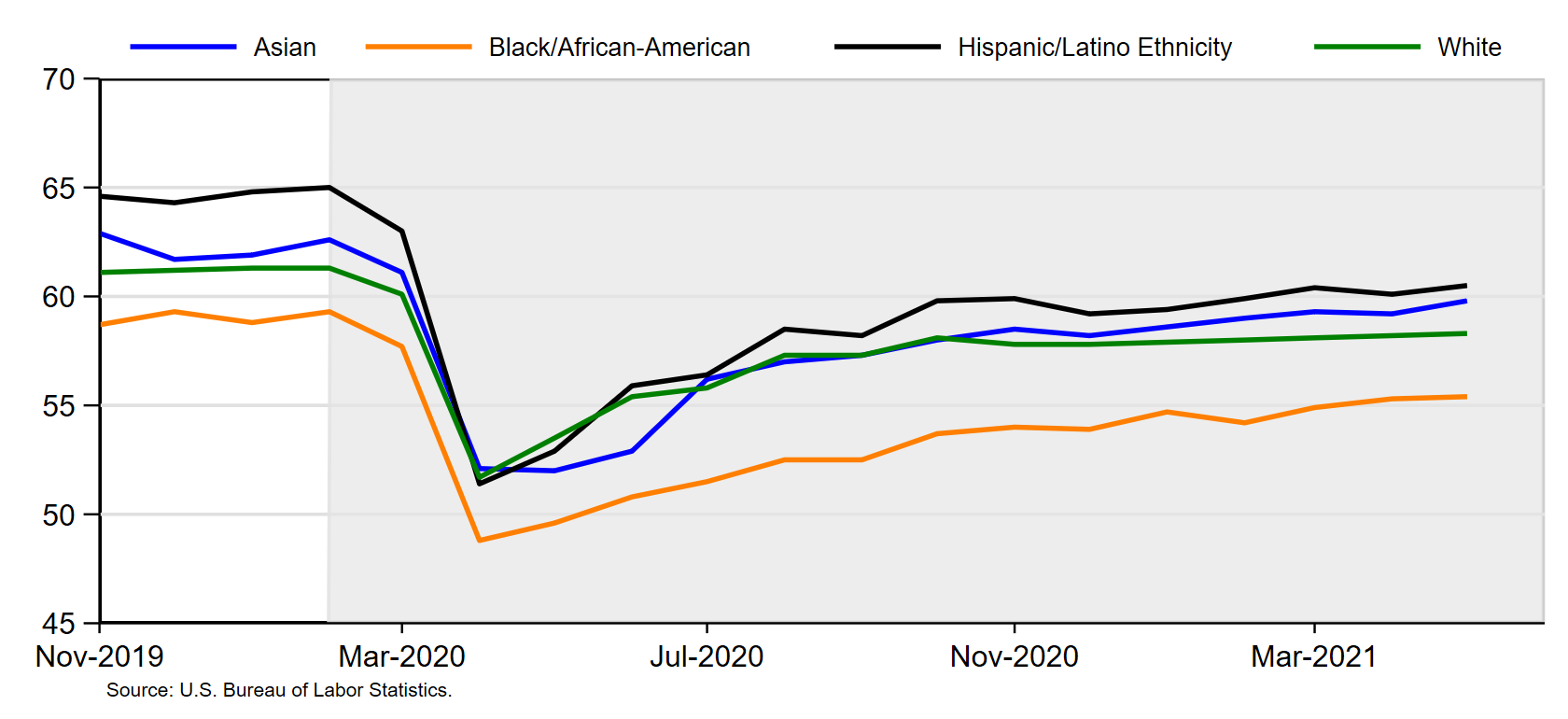 [Speaker Notes: Comment on FOMC use of broader (more inclusive) set of statistics to gauge maximum employment – here by race
E/P still will below pre-crisis for all races  and growth has stalled
But even return to pre-crisis isn’t satisfying – still significant disparities suggesting more labor availability in some communities
FOMC will look at many indicators in future – much less focus on total UR]
Employment–population ratio by state (16+)
SA, percent
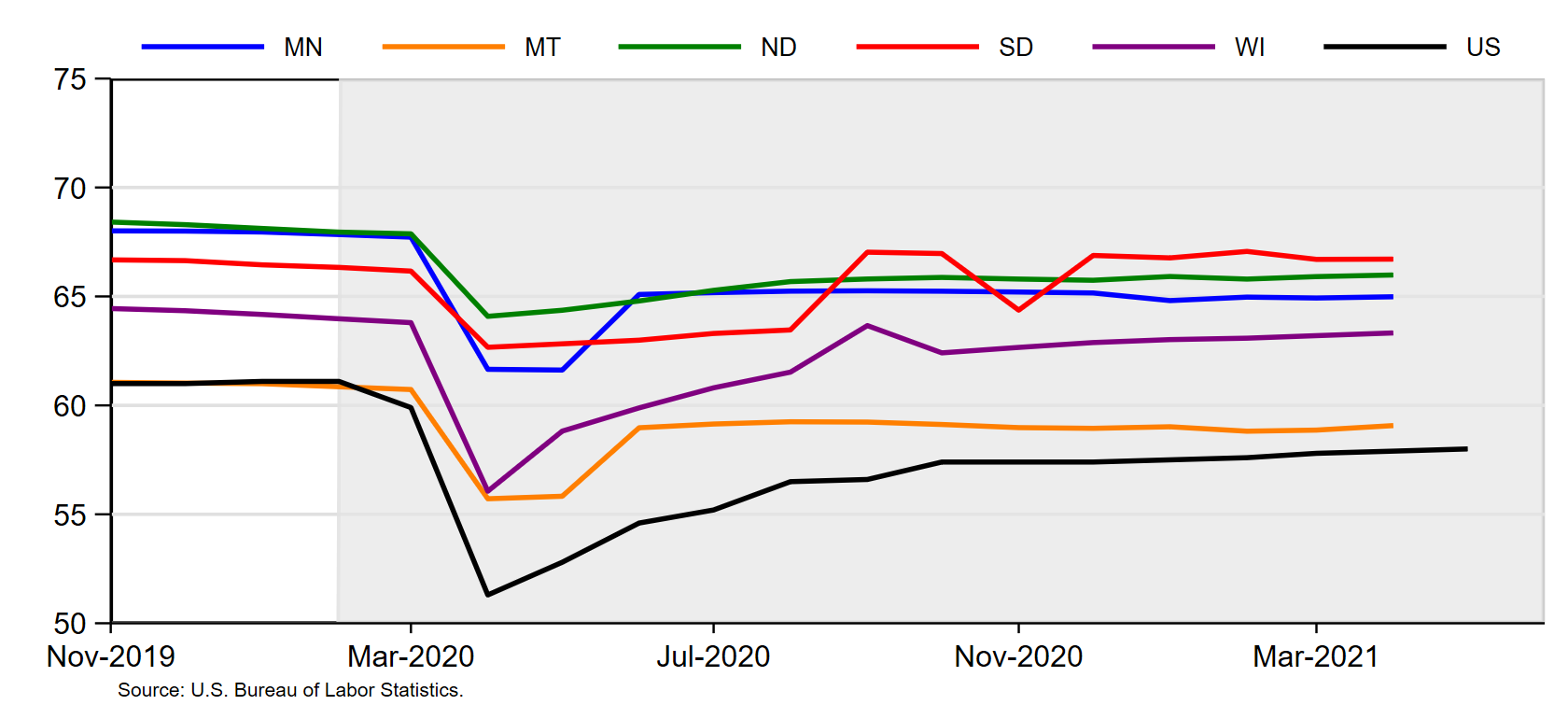 Change in Employment by wage
Percent, 7-day moving average
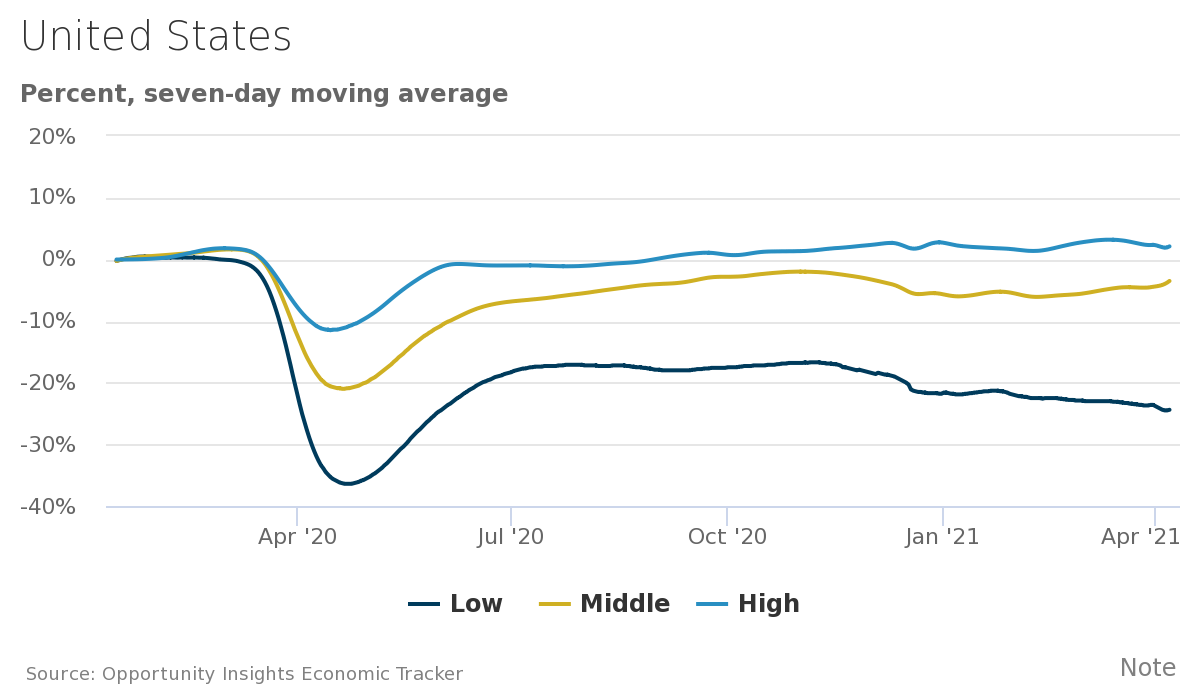 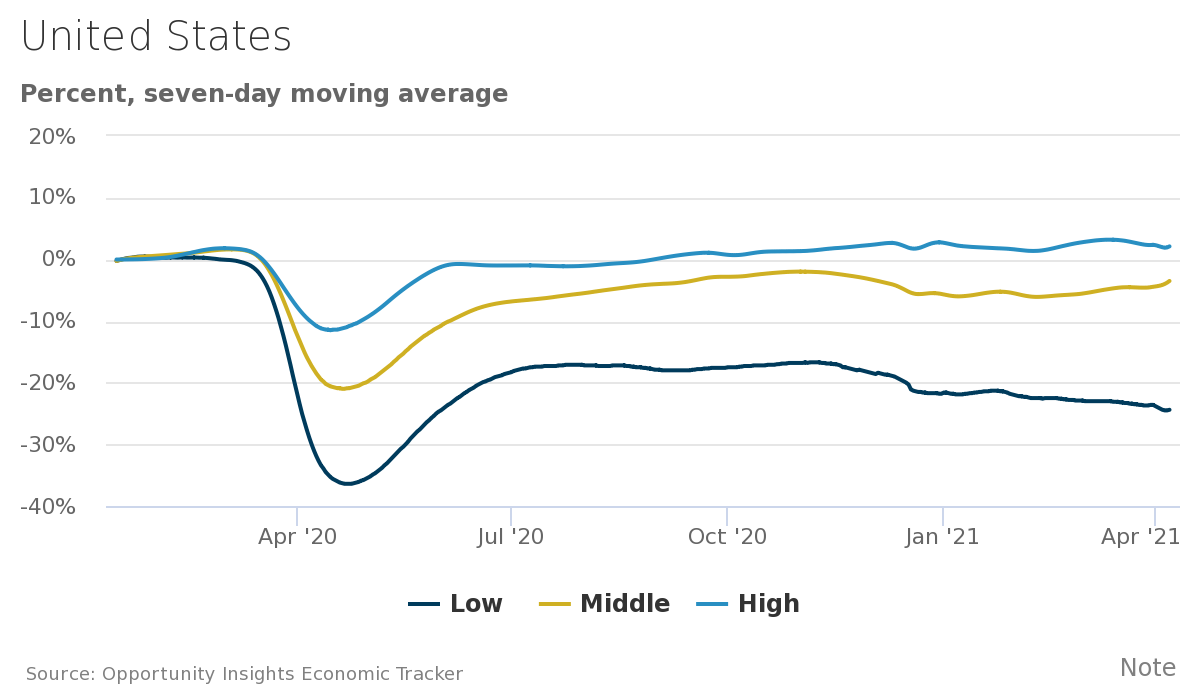 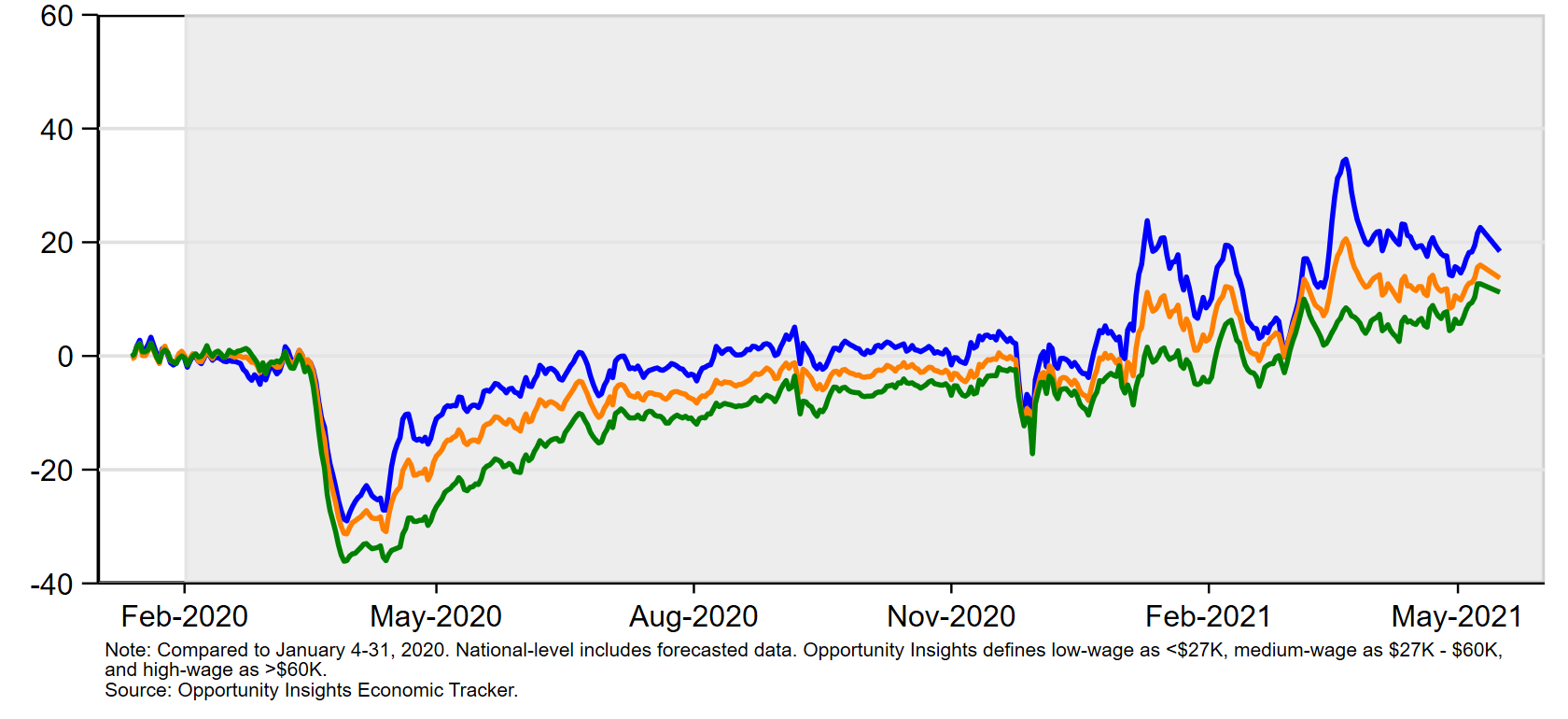 Change in US Employment by Industry: 2020 Recession
SA, percent
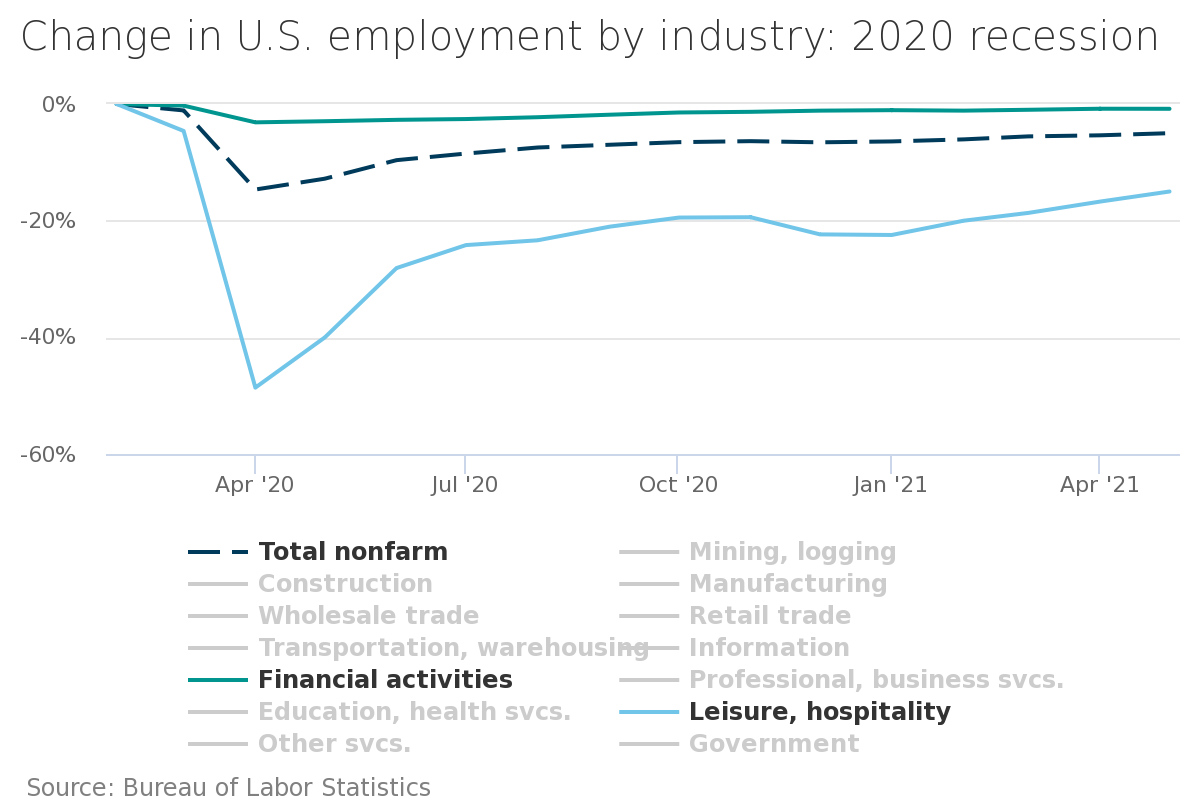 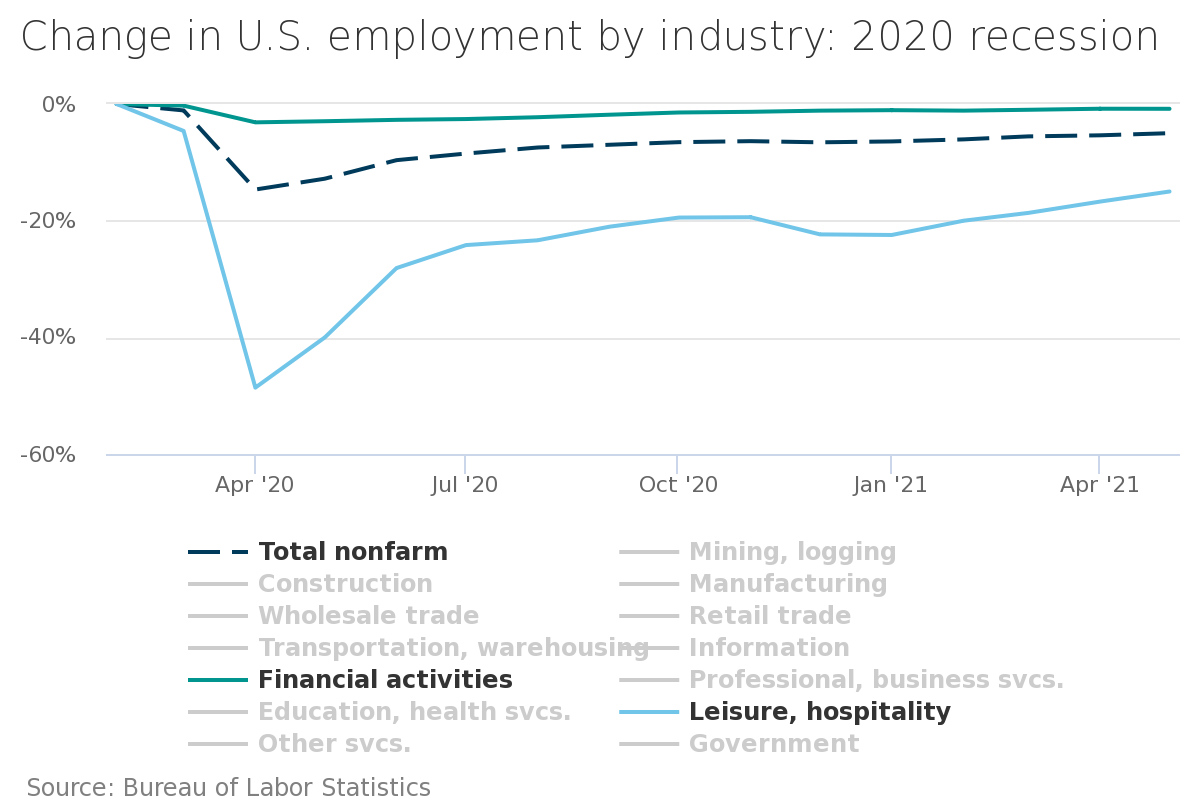 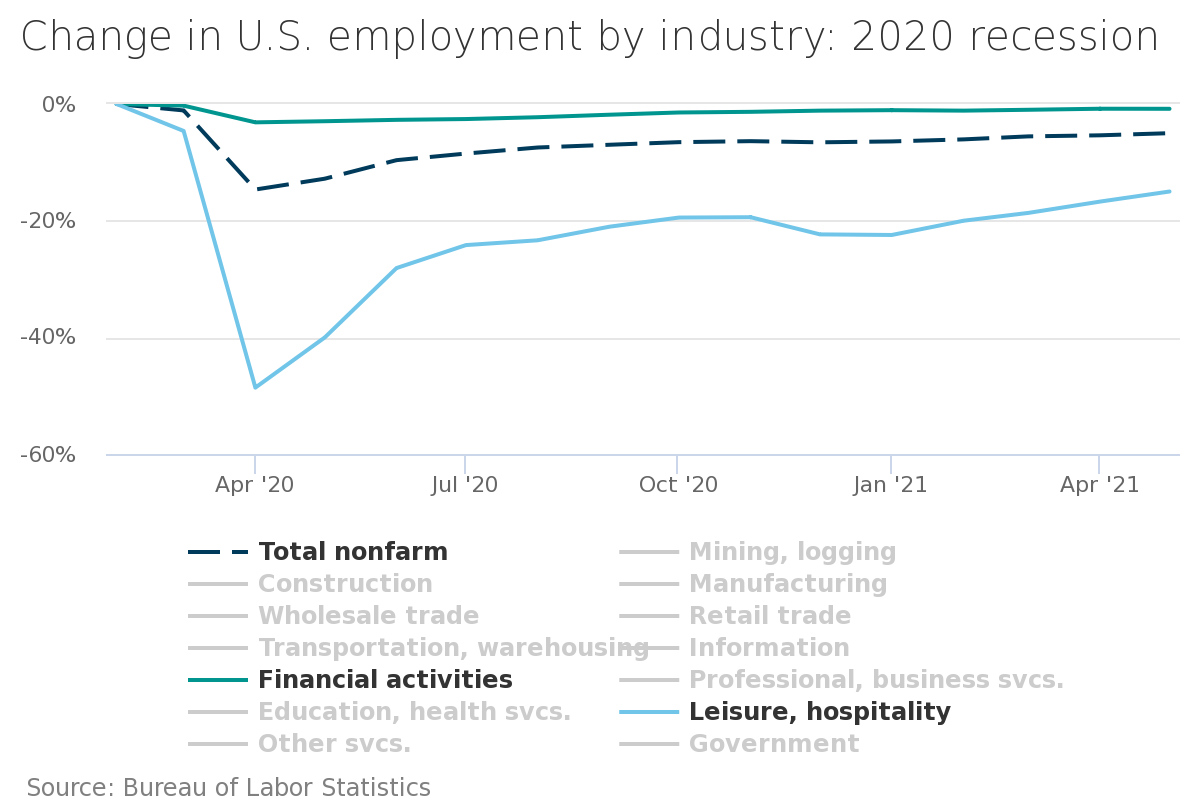 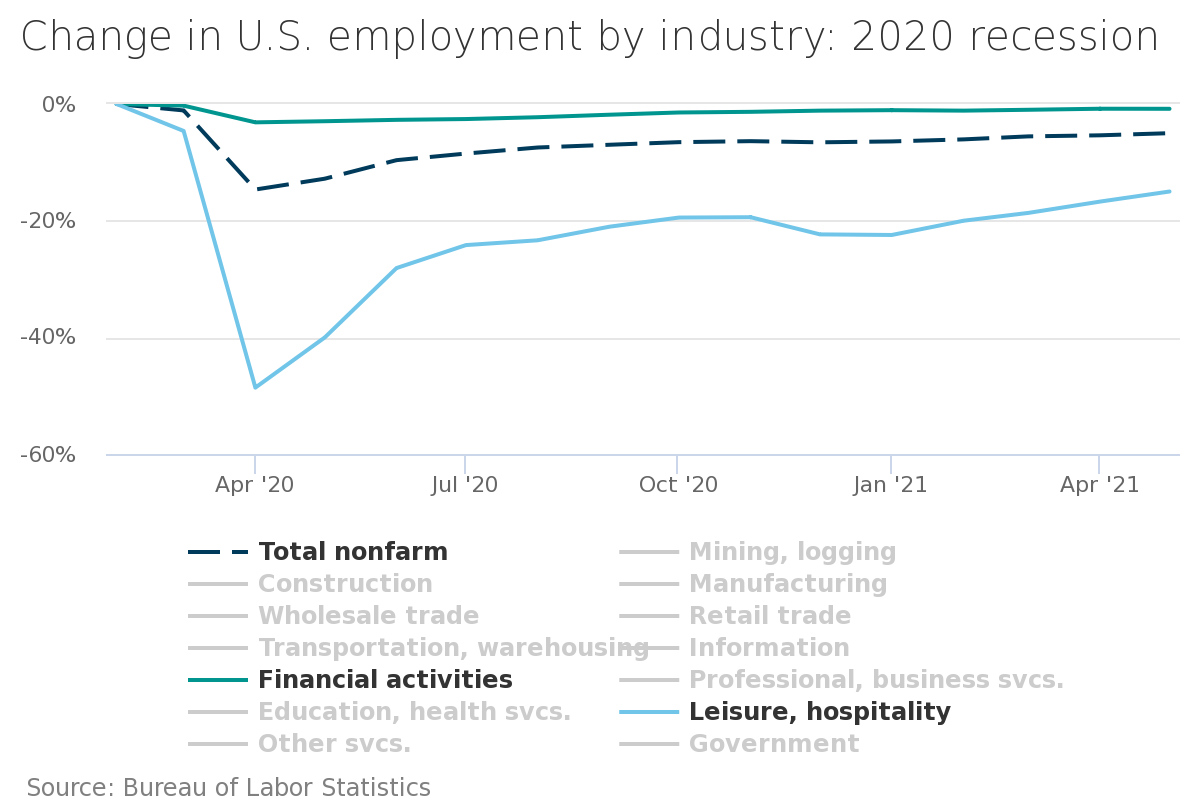 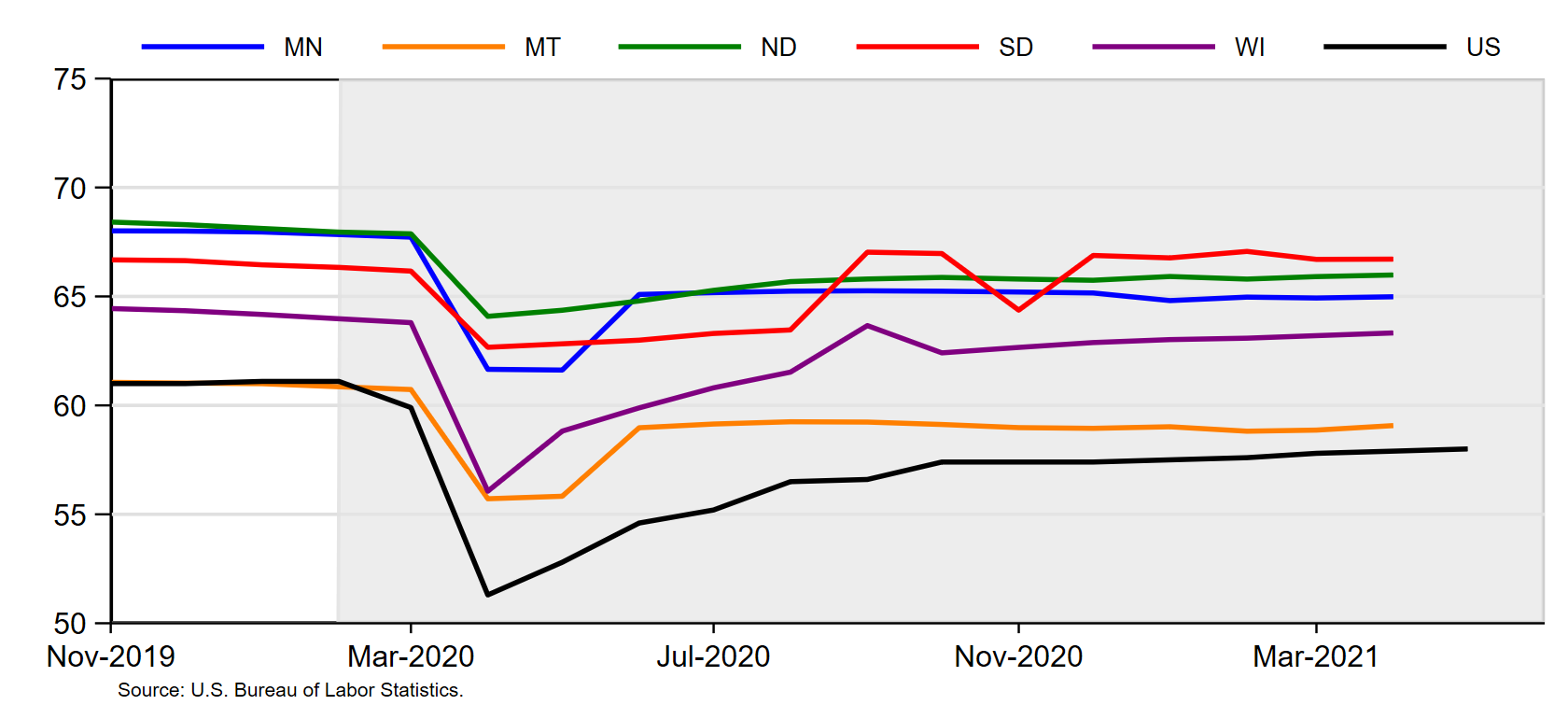 Change in employment: Leisure & hospitality
SA, percent
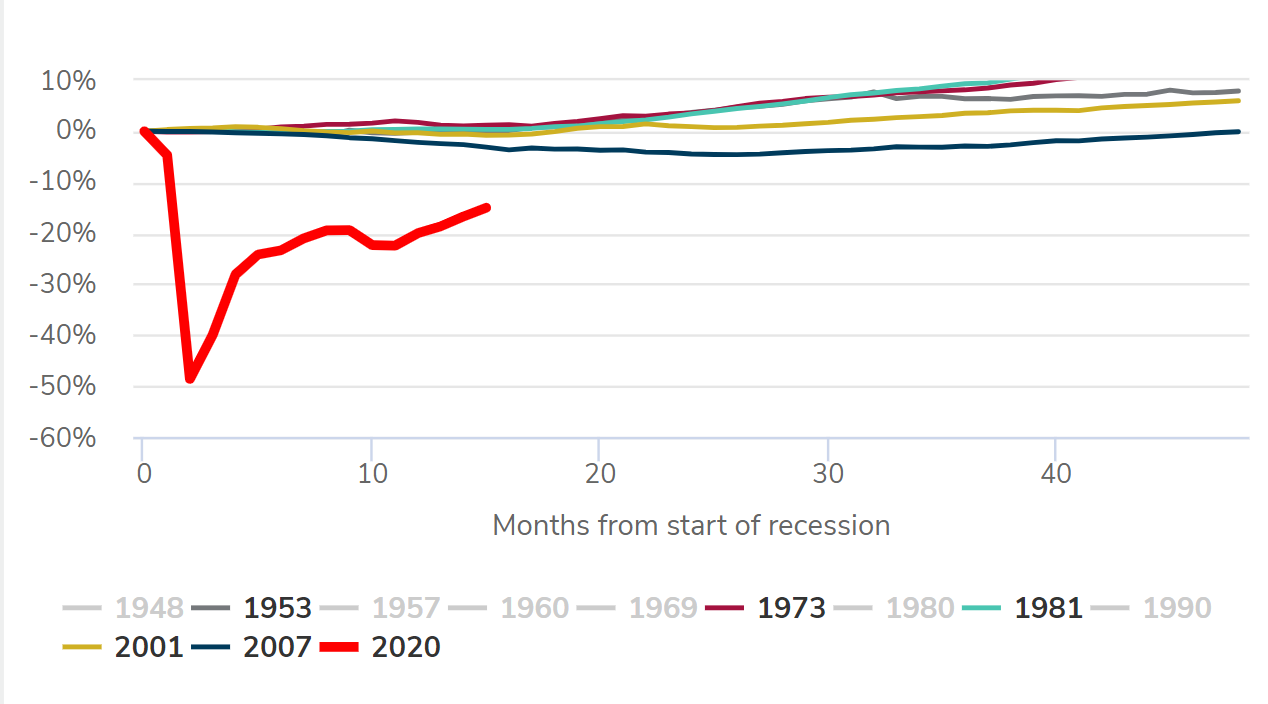 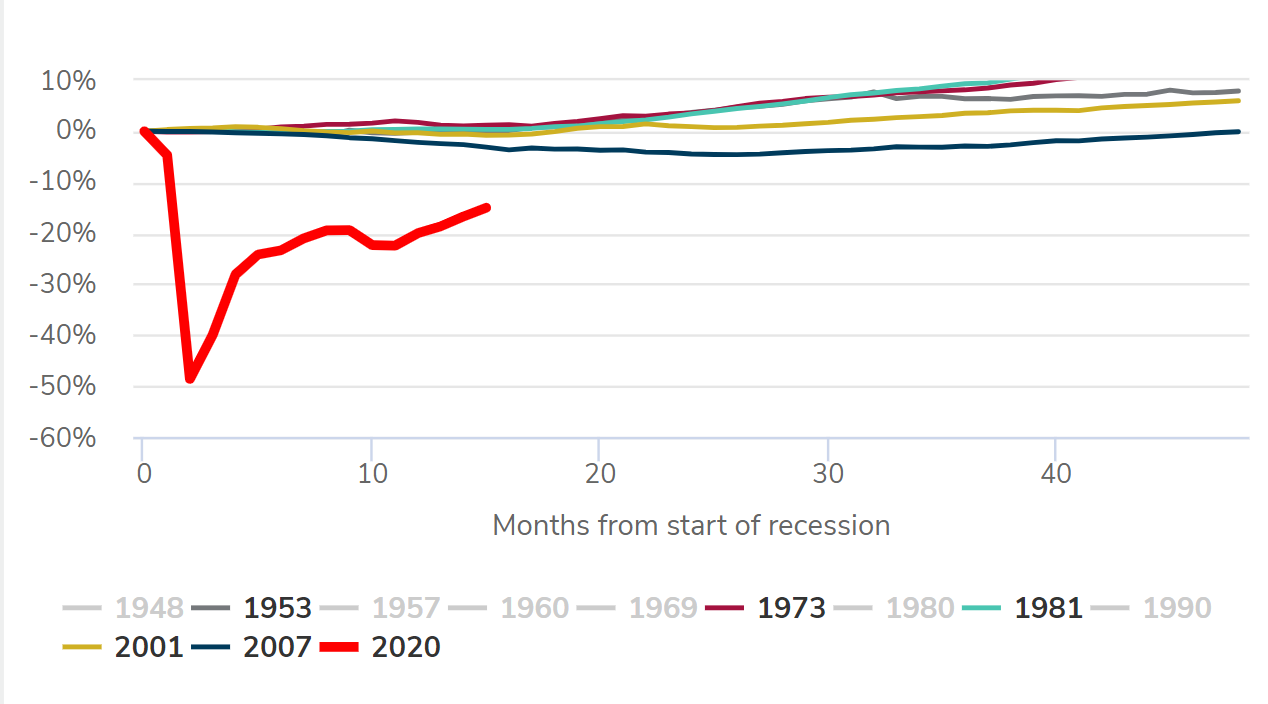 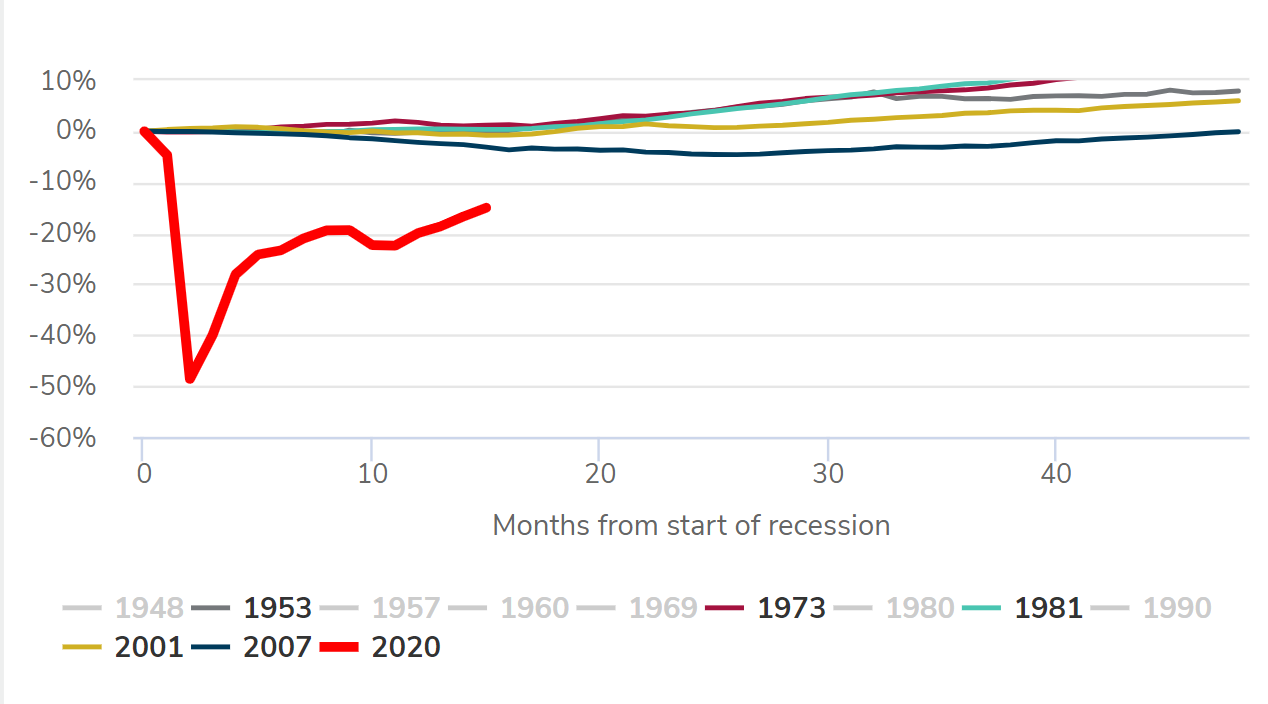 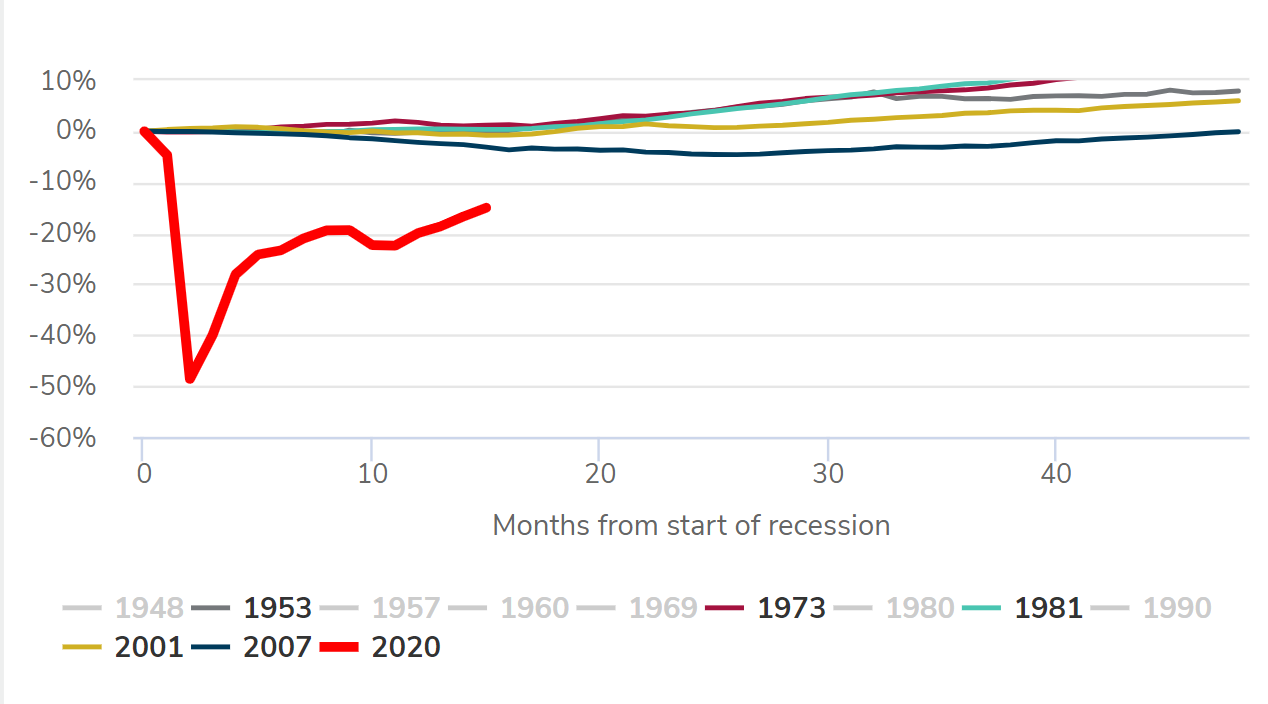 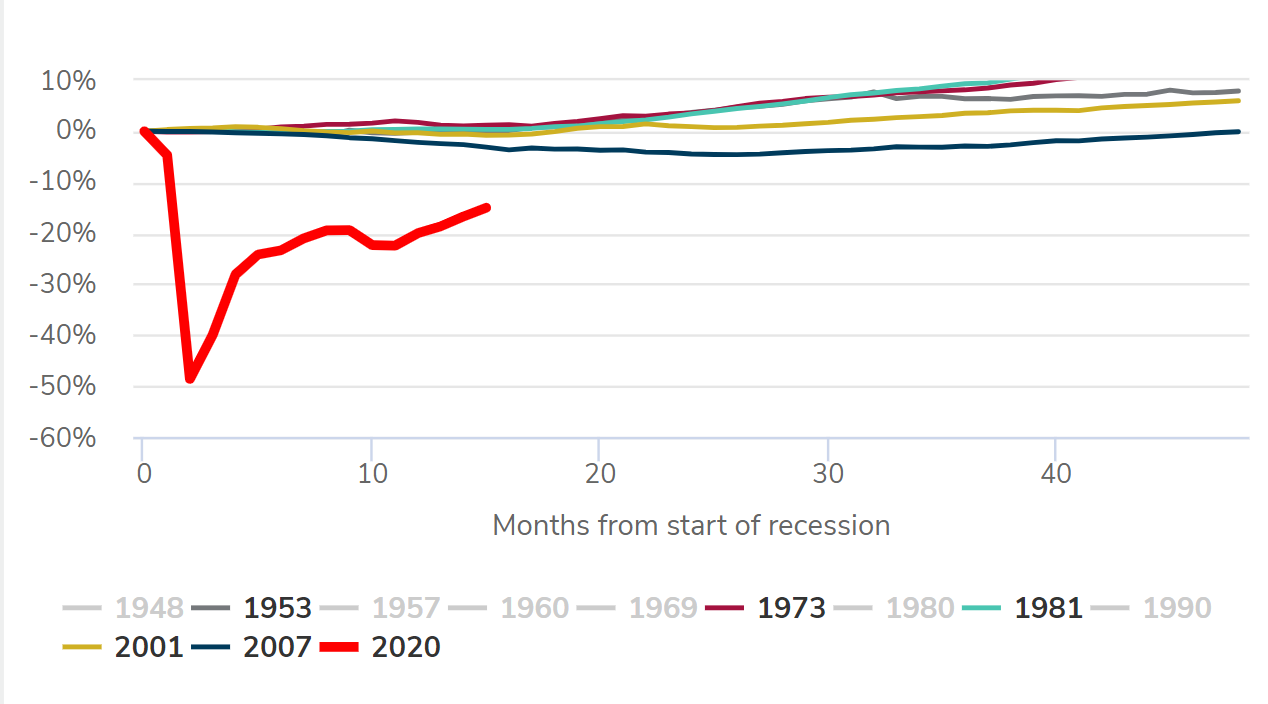 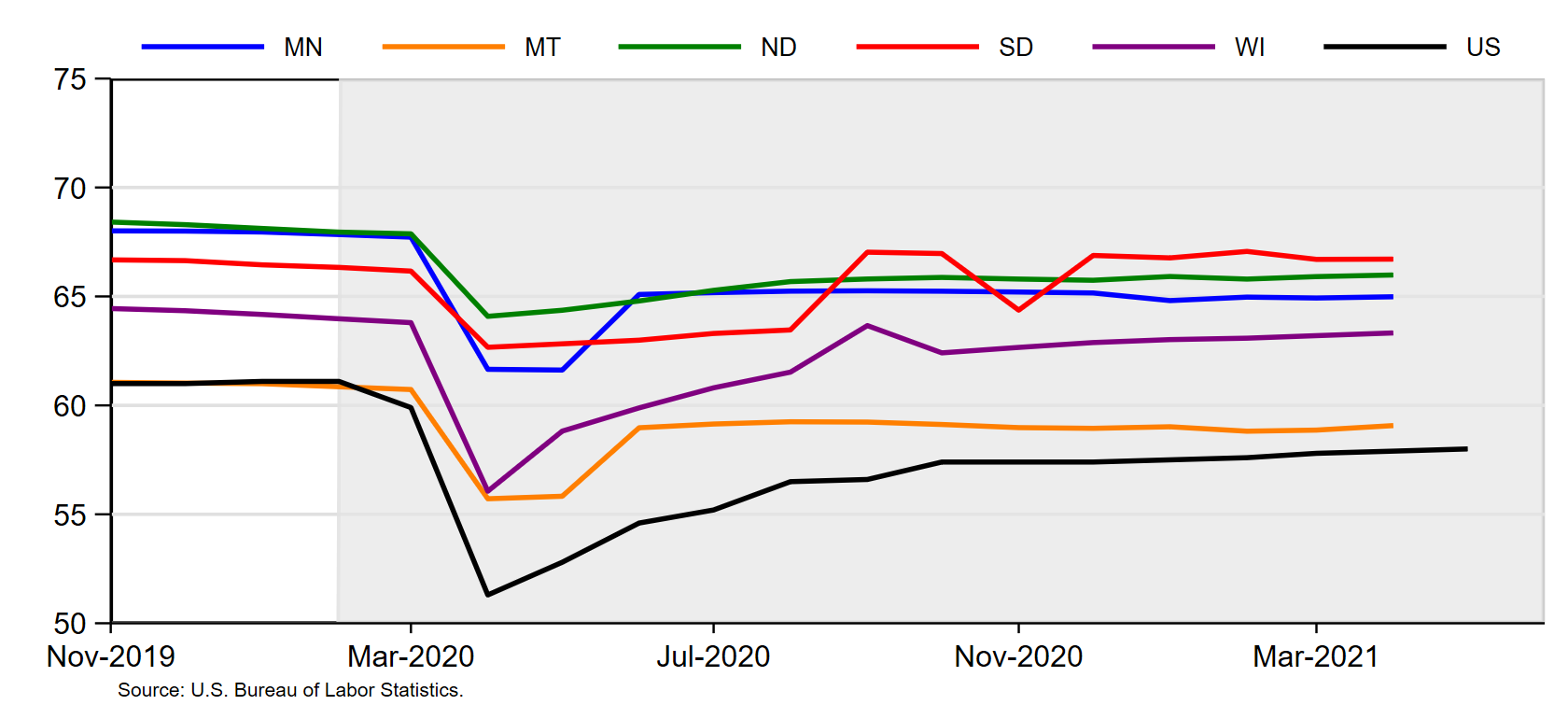 Jobs:  Collapse and incomplete recovery
Data and anecdotes indicate large unsatisfied demand for labor
[Speaker Notes: Puzzle – lots of unemployed people; lots of unfilled jobs]
Change in online job postings
Relative to Feb-1-2020, 7-day Moving Average SA
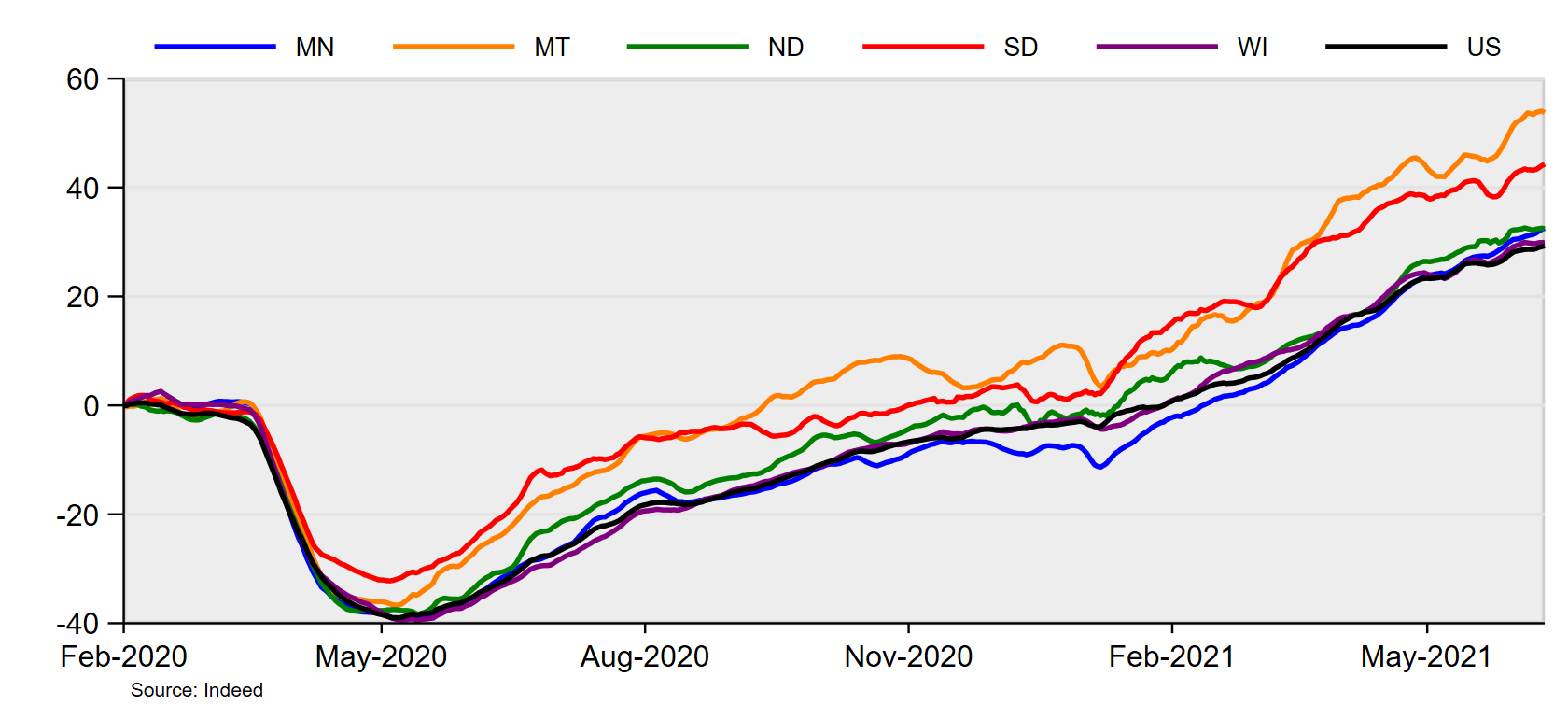 Unemployed Persons per Job opening
Sa, Levels
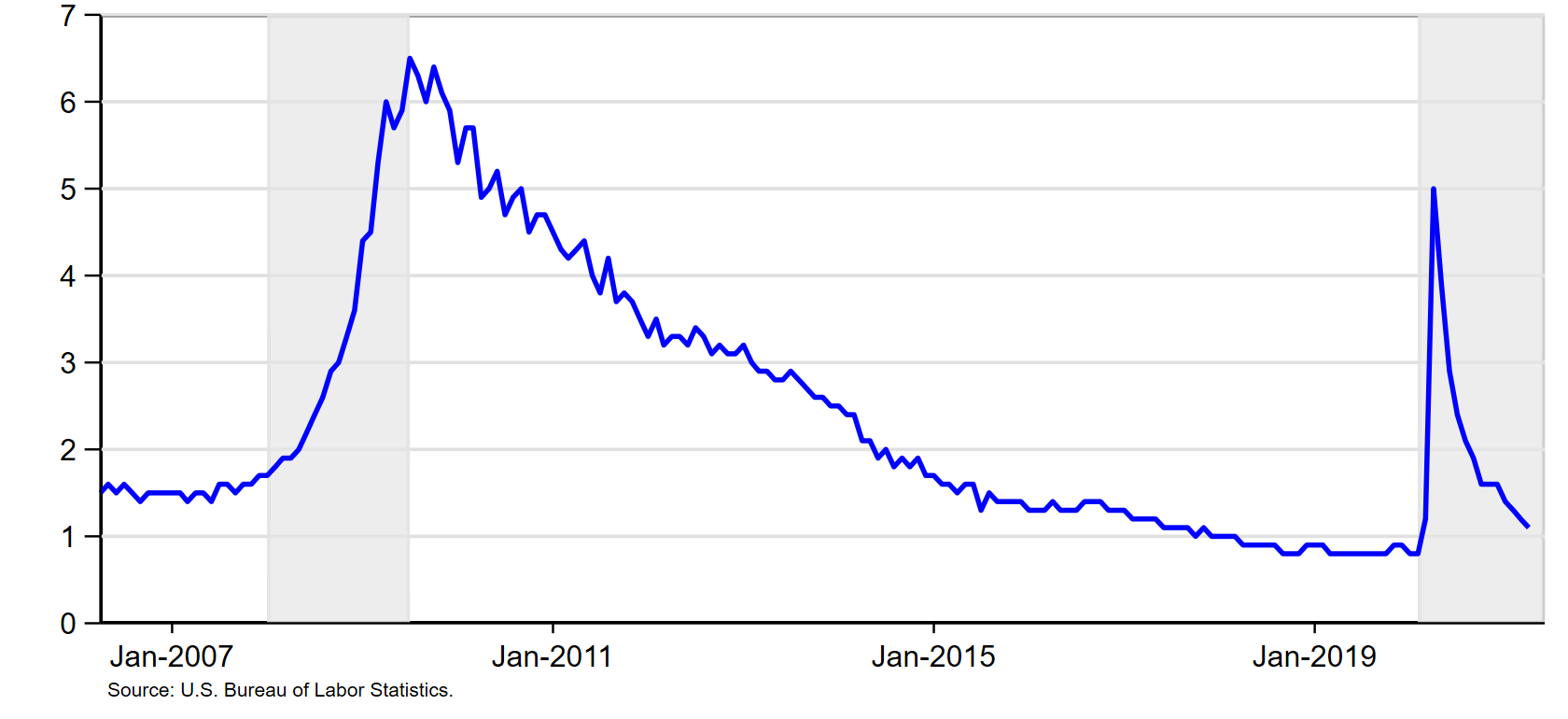 Total Quits Rate
Sa, Percent
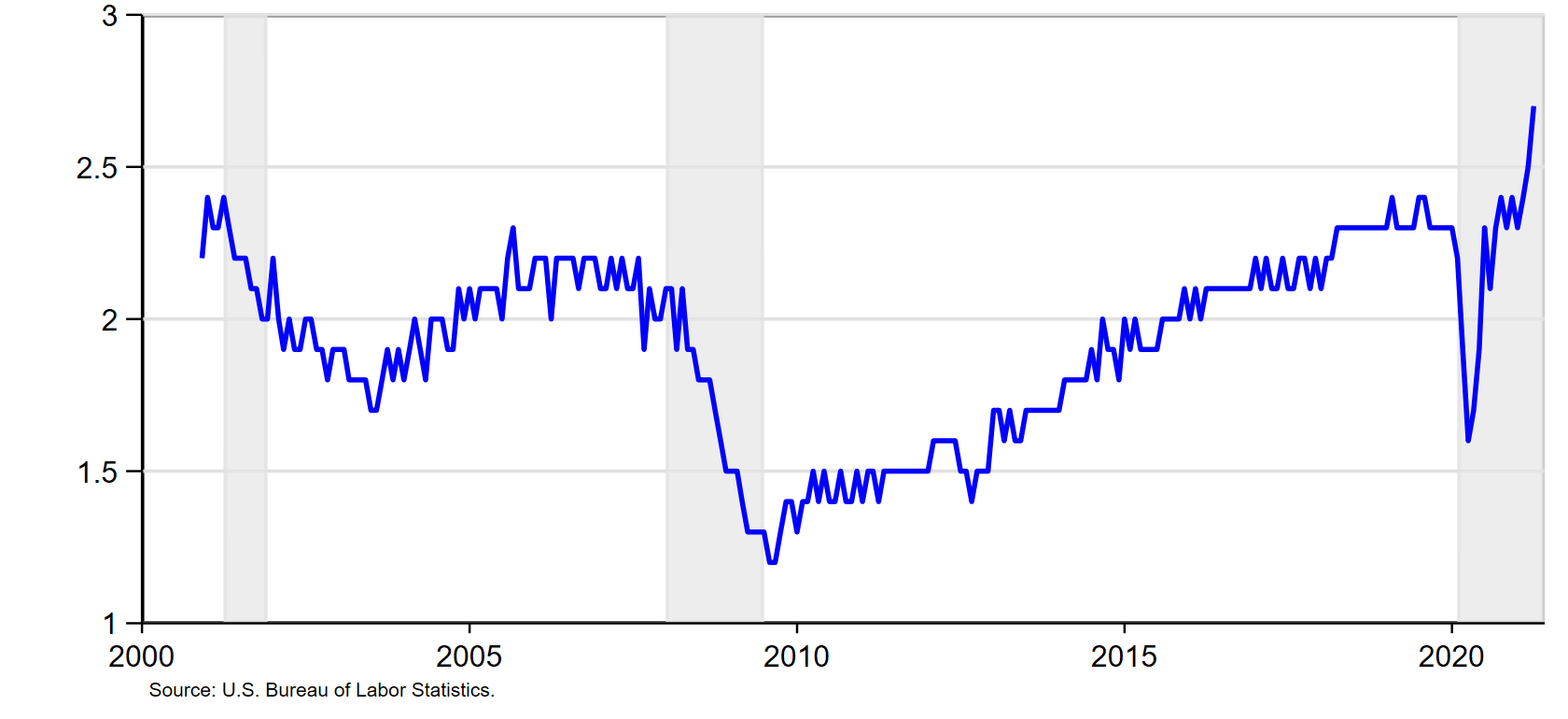 Jobs:  Collapse and incomplete recovery
Data and anecdotes indicate large unsatisfied demand for labor

Why aren’t workers taking jobs?
Some still fear COVID
Schools/summer camps not fully open
Lack of available/affordable childcare
Job matches more difficult to make
UI Benefits

Expect labor supply to pick up through summer
Today’s talk
Overview of the Federal Reserve
Output: collapse and robust recovery
Jobs: collapse and incomplete recovery
Inflation: recent price rises 
Q&A
[Speaker Notes: Inflation – are recent increases transitory (likely) or will the 70s replay?]
CPI
12-Month percent change
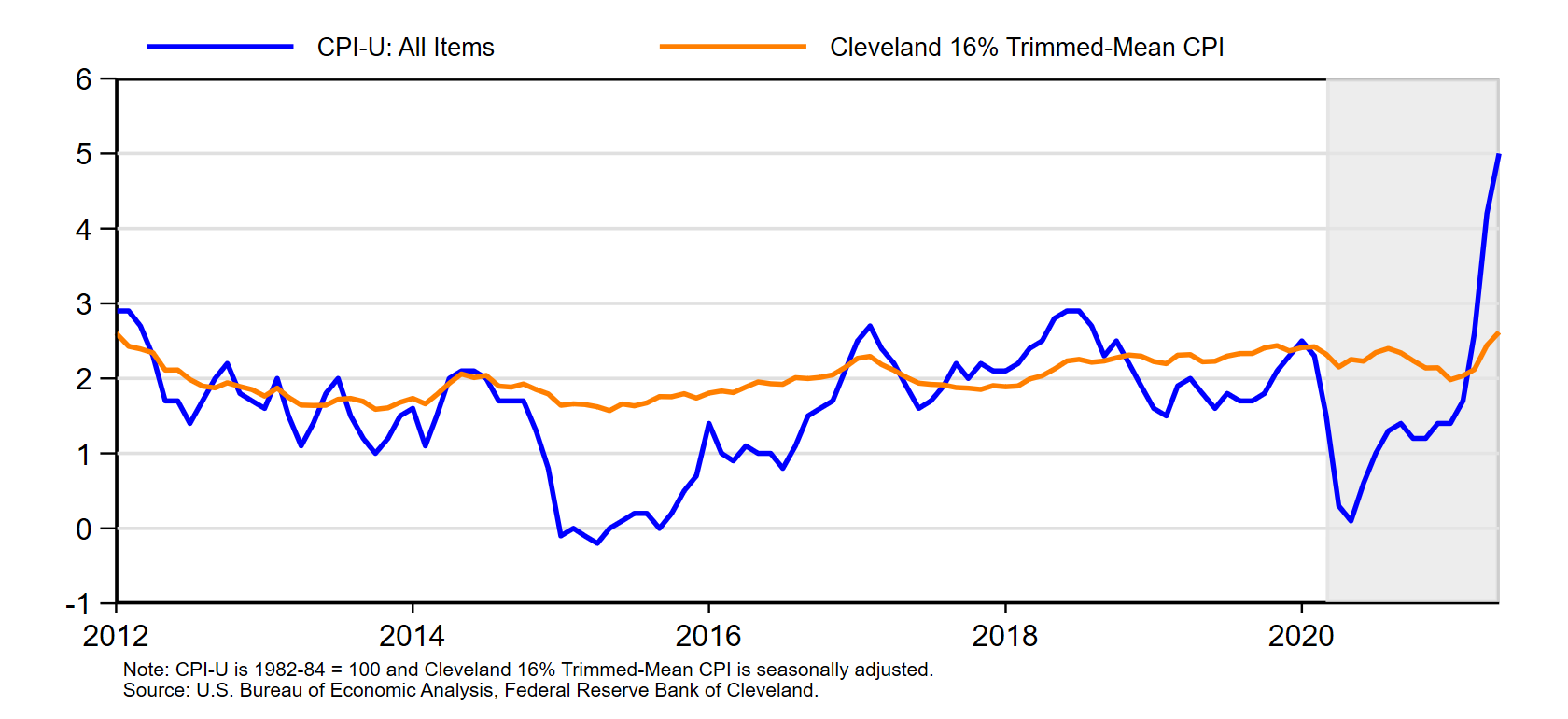 [Speaker Notes: Rising inflation concentrated in limited categories – associated with bottlenecks and surging demand.  Airfare, hotels, cars, ..]
CPI-U: Used Cars and Trucks
1982-84=100, 12-Month percent change
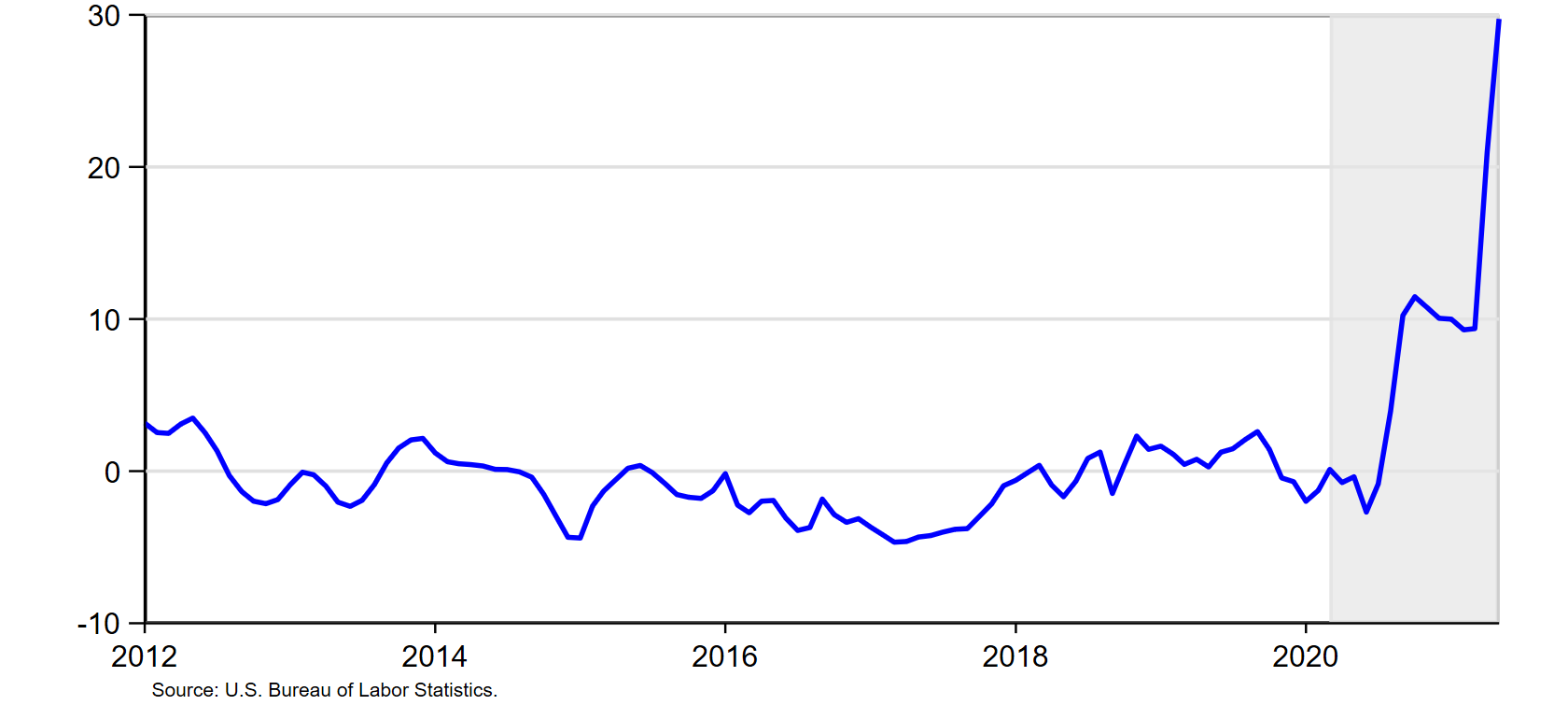 PCE Inflation
12-month percent change or q4/q4 Percent Change
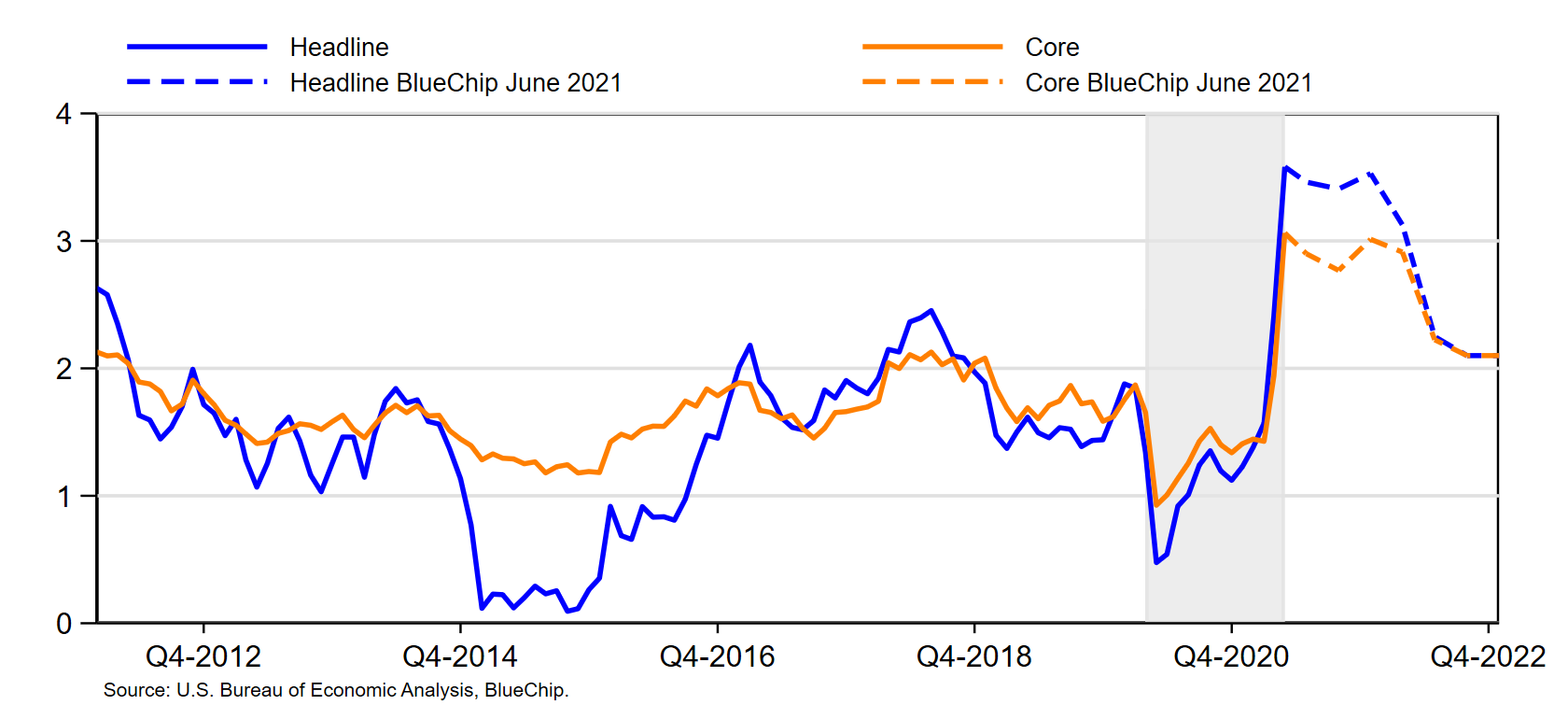 [Speaker Notes: Headline PCE inflation now 3.6, core 3.1
Inflation had run persistently below 2% since 2012 (when 2% target was explicitly announced)
Headline avg 1.3% since Jan 2012; core 1.6%
Recent surge – transient or persistent]
Market-based inflation expectations
percent
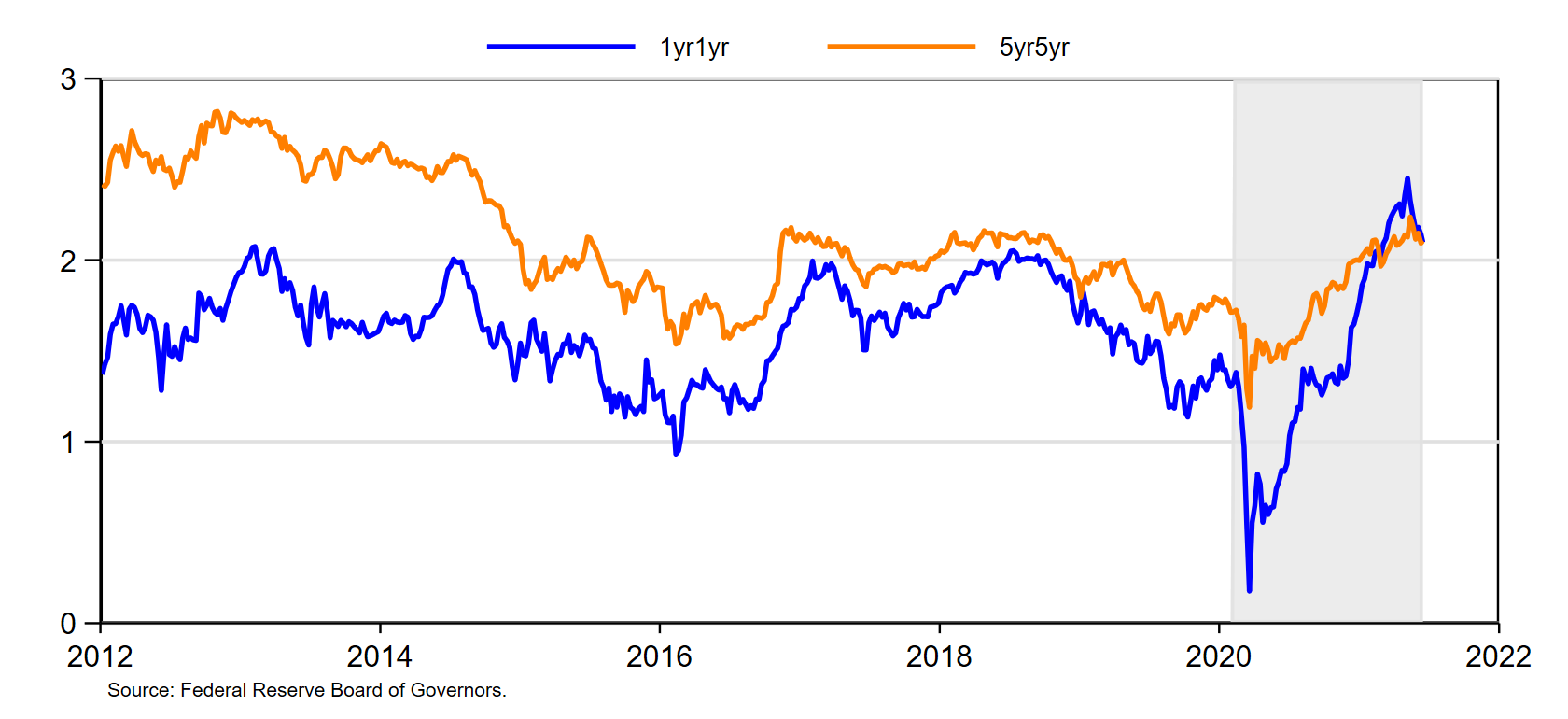 Today’s talk
Overview of the Federal Reserve
Output: collapse and robust recovery
Jobs: collapse and incomplete recovery
Inflation: recent price rises 
Q&A
Thank you!

Questions?